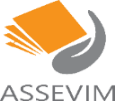 Associação Assistencial, Educacional e Cultural Vinde a Mim-ASSEVIM
RELATÓRIO CIRCUNSTANCIADO Referência ao mês de JUNHO de 2022
Sede: Rua Guarin João Badin, 36 – Jardim Morada do Sol – (19)3816-1637
Unidade Creche Profa. Maria Estella Amstalden: (19) 3935 7879. / Unidade Creche Prof. Nízio Vieira: (19) 3935-8414 / Unidade Creche Profa. Francisca do Amaral: (19) 3835-4366 / Unidade Creche Profa. Marina Maschietto Magnusson: (19) 3936-1048
Título de Utilidade Pública Municipal – Lei nº 5158 de 17/07/2007.  /  13346-530 – INDAIATUBA – SP – CNPJ 08.889.456/0001-66.
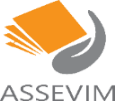 Associação Assistencial, Educacional e Cultural Vinde a Mim-ASSEVIM
CRECHE PROFESSORA  
MARIA ESTELLA AMSTALDEN
Sede: Rua Guarin João Badin, 36 – Jardim Morada do Sol – (19)3816-1637
Unidade Creche Profa. Maria Estella Amstalden: (19) 3935 7879. / Unidade Creche Prof. Nízio Vieira: (19) 3935-8414 / Unidade Creche Profa. Francisca do Amaral: (19) 3835-4366 / Unidade Creche Profa. Marina Maschietto Magnusson: (19) 3936-1048
Título de Utilidade Pública Municipal – Lei nº 5158 de 17/07/2007.  /  13346-530 – INDAIATUBA – SP – CNPJ 08.889.456/0001-66.
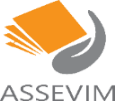 Associação Assistencial, Educacional e Cultural Vinde a Mim-ASSEVIM
METAS DE ATENDIMENTO
OBJETIVO I: Formação Integral das Crianças
1. Promover o desenvolvimento da autonomia e identidade.
Em cumprimento a meta 1.1.1, segue descrito  atividades aplicadas aos alunos para desenvolvimento da Autonomia e Identidade.
Conhecendo as partes do corpo e aprendendo a nomeá-las através da musicalização;
 Estimulando o respeito a si mesmo, suas capacidades e limitações;
Identificando suas preferencias e particularidades aprendendo a respeitar também as do amigo;
 Desenvolvendo a autonomia através do cuidado com o próprio corpo;
 Desenvolvendo a autonomia, autoconfiança e autoestima, participando das atividades diárias;
Sede: Rua Guarin João Badin, 36 – Jardim Morada do Sol – (19)3816-1637
Unidade Creche Profa. Maria Estella Amstalden: (19) 3935 7879. / Unidade Creche Prof. Nízio Vieira: (19) 3935-8414 / Unidade Creche Profa. Francisca do Amaral: (19) 3835-4366 / Unidade Creche Profa. Marina Maschietto Magnusson: (19) 3936-1048
Título de Utilidade Pública Municipal – Lei nº 5158 de 17/07/2007.  /  13346-530 – INDAIATUBA – SP – CNPJ 08.889.456/0001-66.
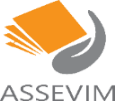 Associação Assistencial, Educacional e Cultural Vinde a Mim-ASSEVIM
Alimentação saudável – Degustando brócolis
Roda de conversa sobre RESPEITO
Atividades lúdicas sobre higiene pessoal
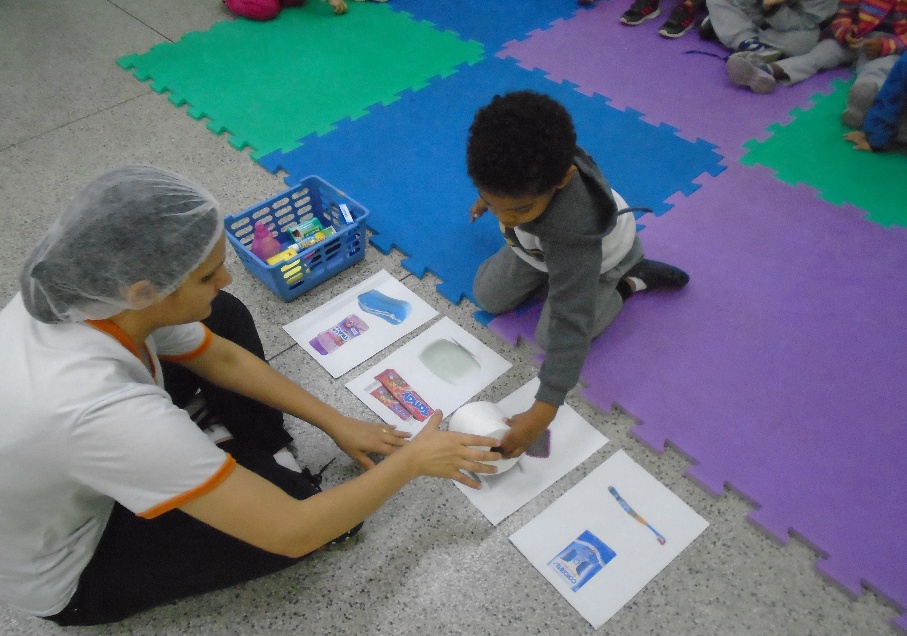 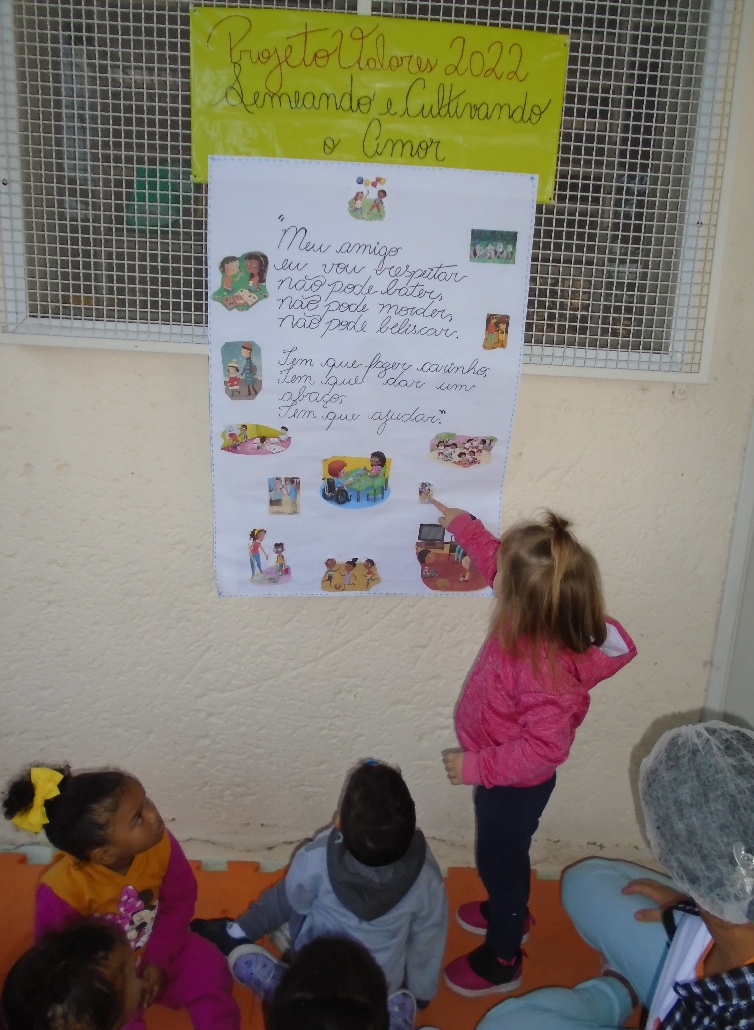 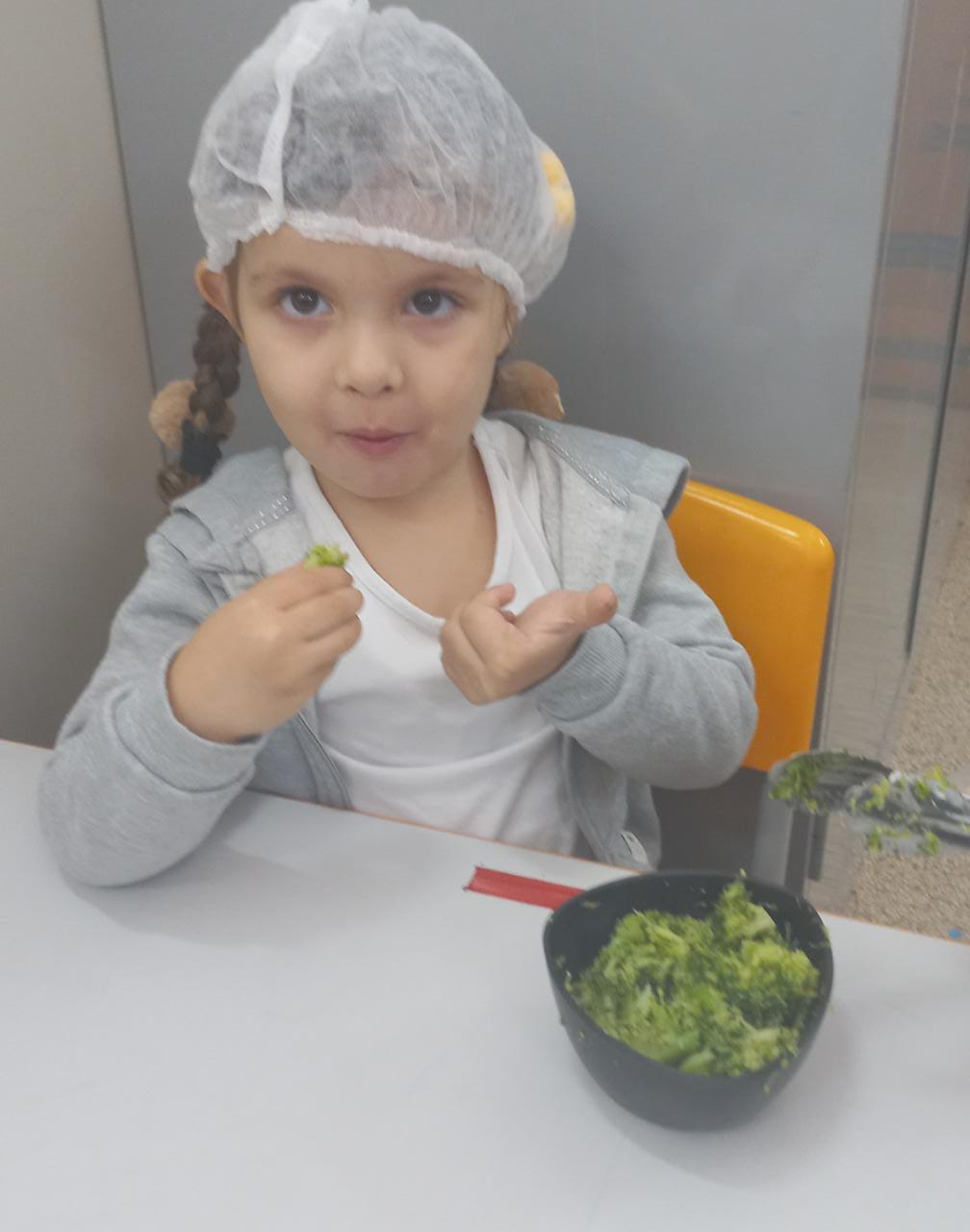 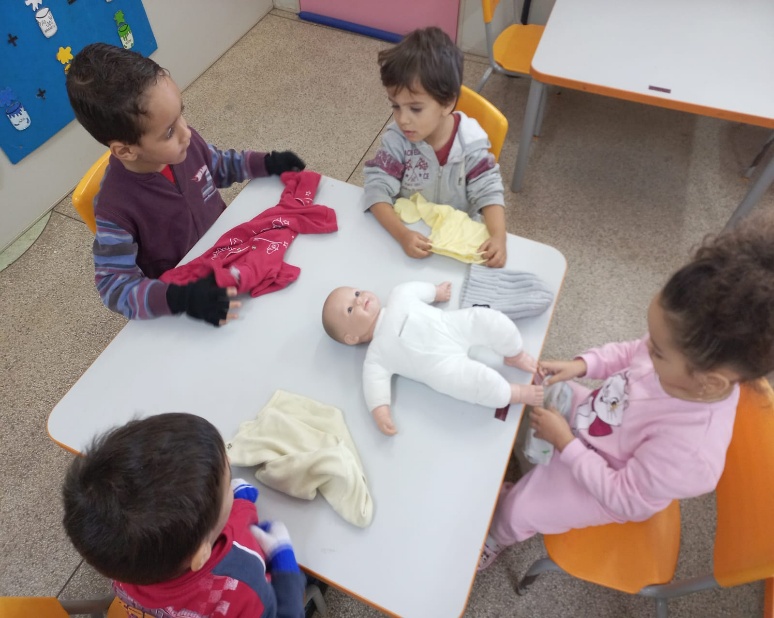 Sede: Rua Guarin João Badin, 36 – Jardim Morada do Sol – (19)3816-1637
Unidade Creche Profa. Maria Estella Amstalden: (19) 3935 7879. / Unidade Creche Prof. Nízio Vieira: (19) 3935-8414 / Unidade Creche Profa. Francisca do Amaral: (19) 3835-4366 / Unidade Creche Profa. Marina Maschietto Magnusson: (19) 3936-1048
Título de Utilidade Pública Municipal – Lei nº 5158 de 17/07/2007.  /  13346-530 – INDAIATUBA – SP – CNPJ 08.889.456/0001-66.
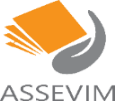 Associação Assistencial, Educacional e Cultural Vinde a Mim-ASSEVIM
METAS DE ATENDIMENTO
OBJETIVO I: Formação Integral das Crianças
2. Promover o desenvolvimento do movimento.
Em cumprimento a meta 2.1.1 anexamos imagens de atividades de psicomotricidade realizadas durante o mês de JUNHO.
Brincando com bambolês
Andando sob a corda
Brincando com os amigos no parquinho
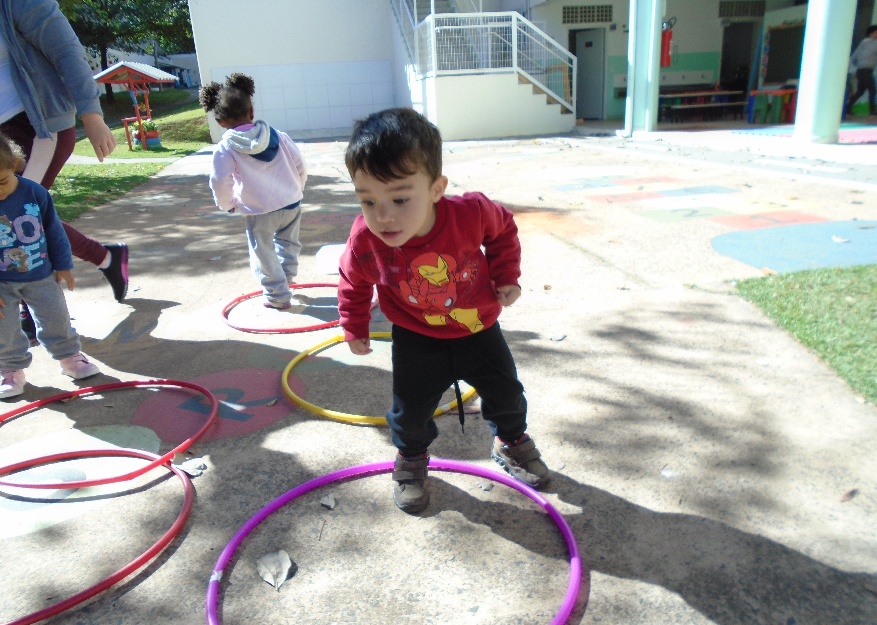 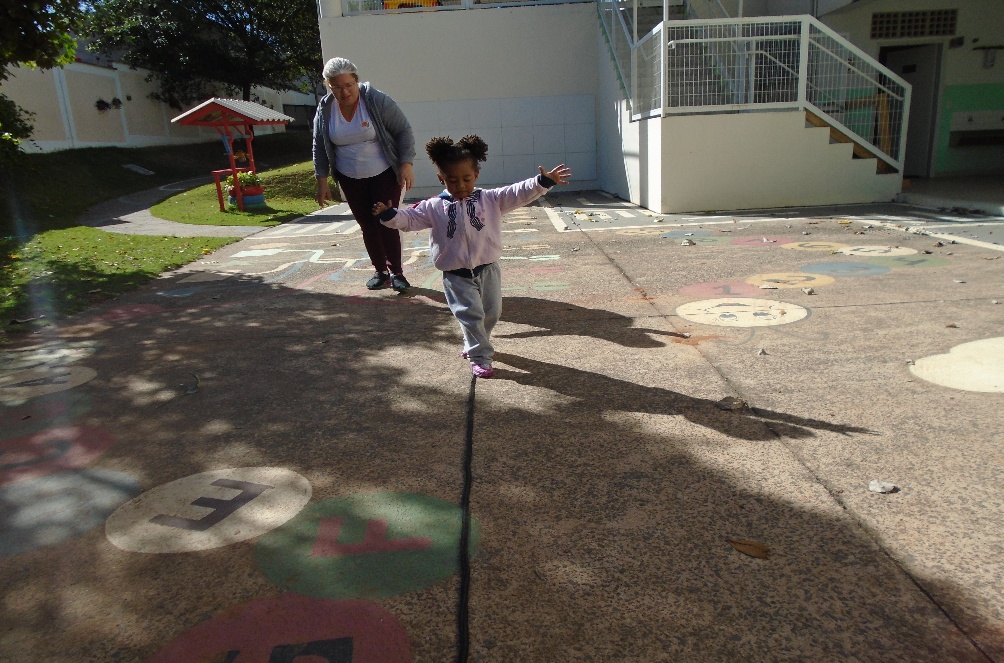 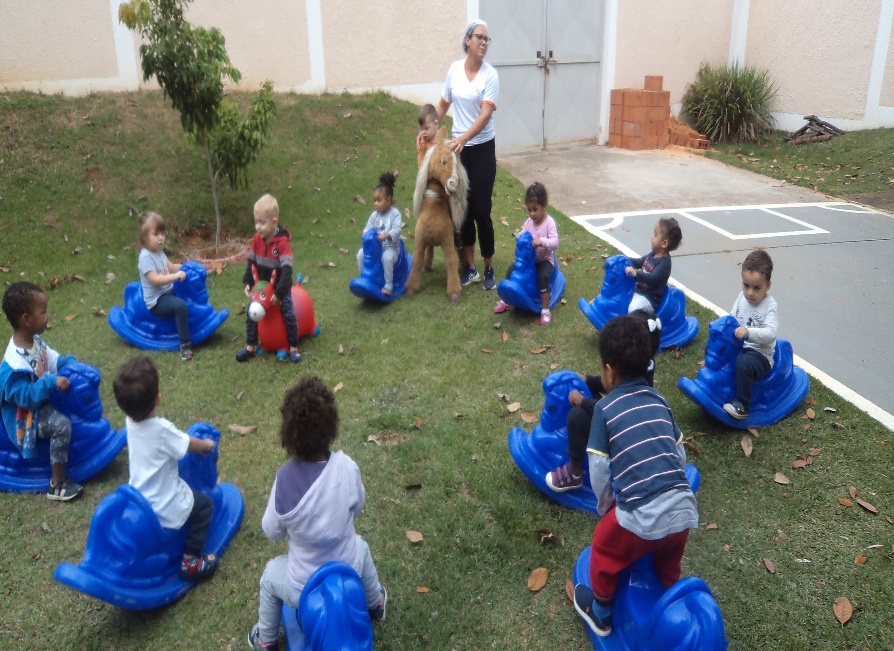 Sede: Rua Guarin João Badin, 36 – Jardim Morada do Sol – (19)3816-1637
Unidade Creche Profa. Maria Estella Amstalden: (19) 3935 7879. / Unidade Creche Prof. Nízio Vieira: (19) 3935-8414 / Unidade Creche Profa. Francisca do Amaral: (19) 3835-4366 / Unidade Creche Profa. Marina Maschietto Magnusson: (19) 3936-1048
Título de Utilidade Pública Municipal – Lei nº 5158 de 17/07/2007.  /  13346-530 – INDAIATUBA – SP – CNPJ 08.889.456/0001-66.
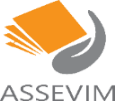 Associação Assistencial, Educacional e Cultural Vinde a Mim-ASSEVIM
Atividades de psicomotricidade realizadas durante o mês de JUNHO
Arte na bexiga
Batata quente diferente
Puxando bolinhas coloridas
Circuito com obstáculos
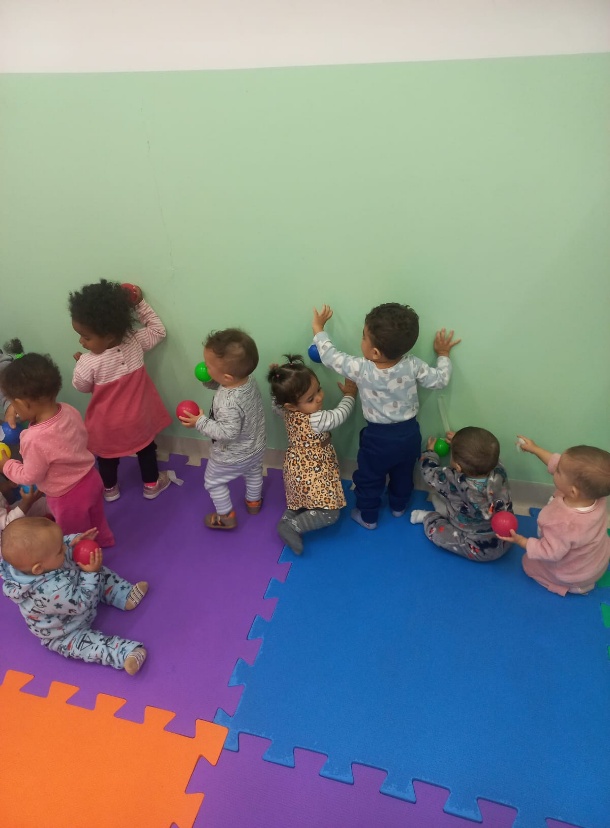 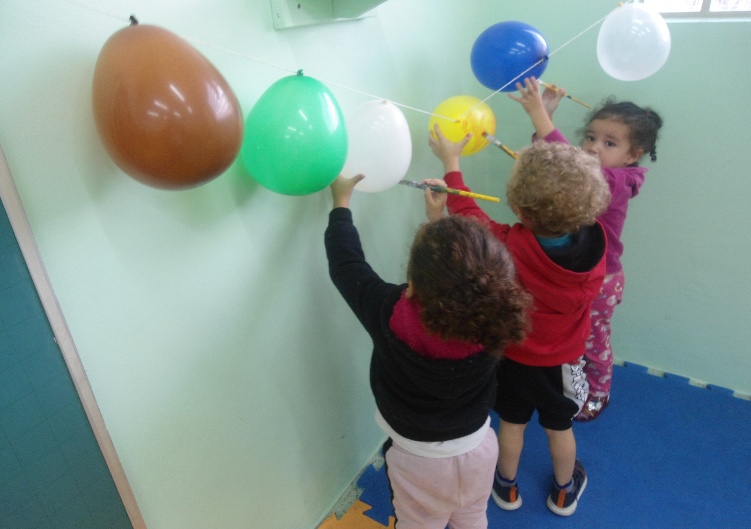 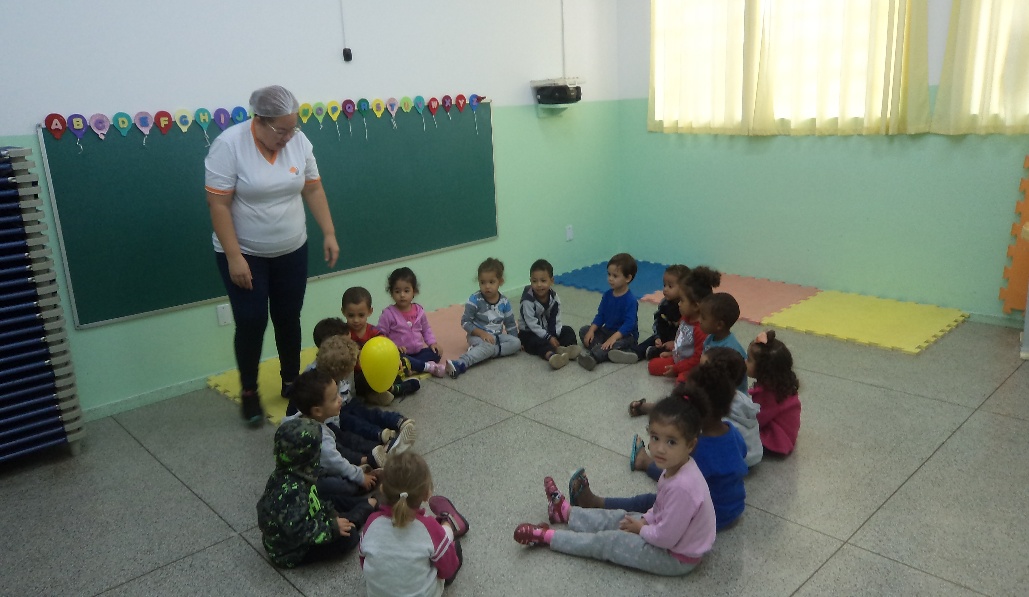 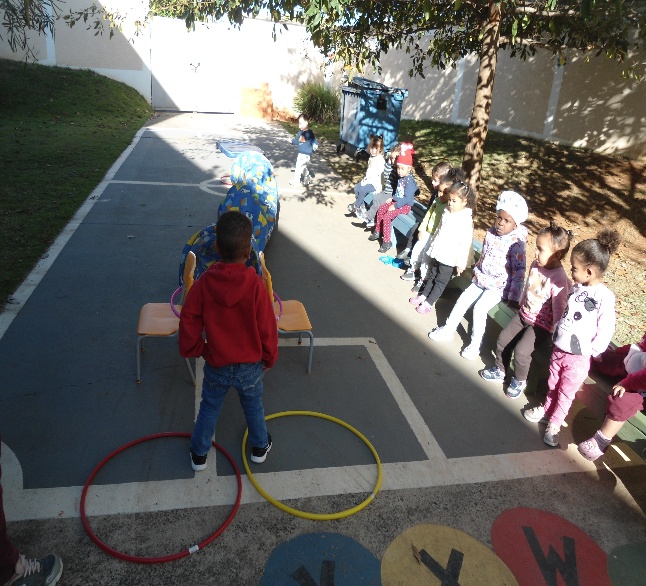 Puxando fita adesiva
Desenho livre no papel kraft
Tapete sensorial
Encaixando canudinhos
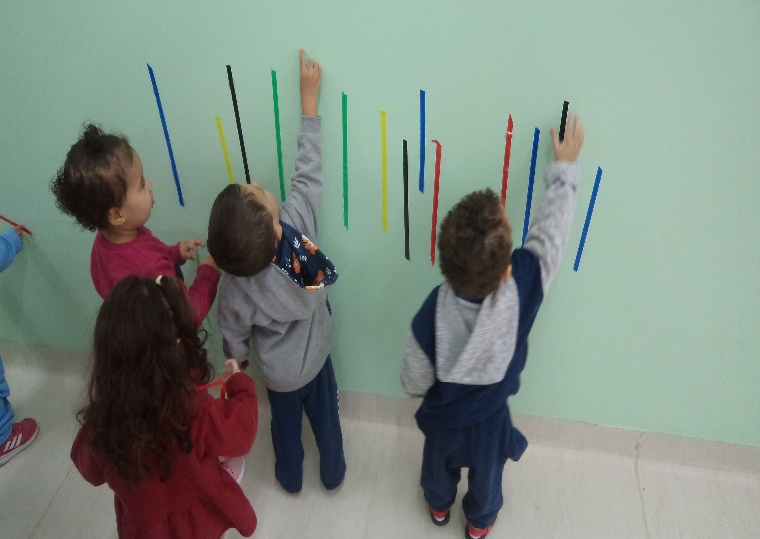 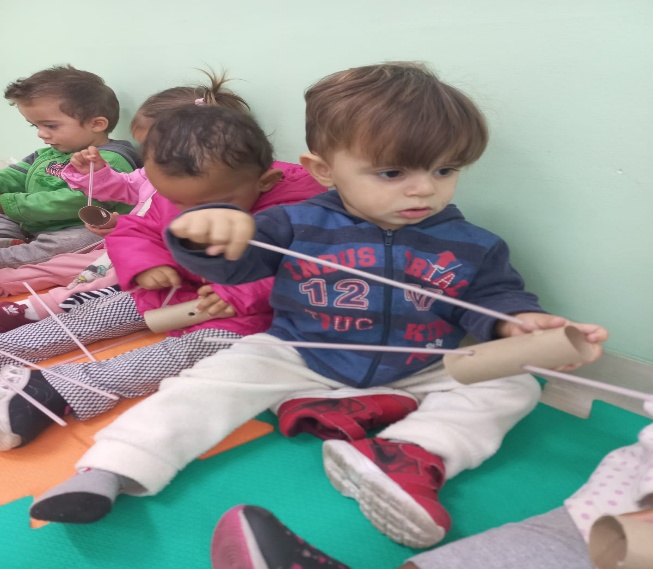 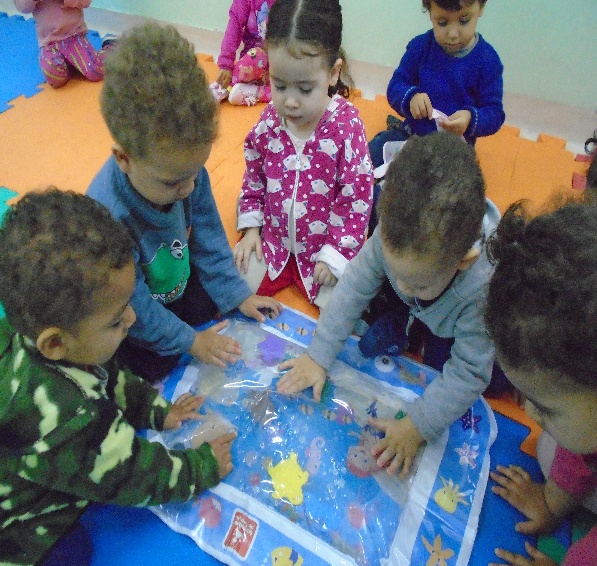 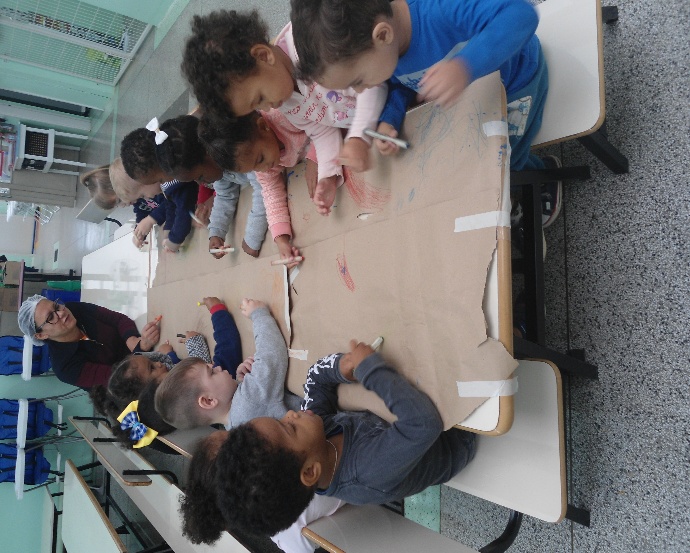 Sede: Rua Guarin João Badin, 36 – Jardim Morada do Sol – (19)3816-1637
Unidade Creche Profa. Maria Estella Amstalden: (19) 3935 7879. / Unidade Creche Prof. Nízio Vieira: (19) 3935-8414 / Unidade Creche Profa. Francisca do Amaral: (19) 3835-4366 / Unidade Creche Profa. Marina Maschietto Magnusson: (19) 3936-1048
Título de Utilidade Pública Municipal – Lei nº 5158 de 17/07/2007.  /  13346-530 – INDAIATUBA – SP – CNPJ 08.889.456/0001-66.
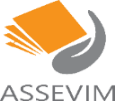 Associação Assistencial, Educacional e Cultural Vinde a Mim-ASSEVIM
METAS DE ATENDIMENTO
OBJETIVO I: Formação Integral das Crianças
3. Possibilitar o exercício de escolhas.
Em cumprimento a meta 3.1.1 anexamos imagens de atividades que possibilitaram a escolha das crianças, de brinquedos, brincadeiras, livros, e materiais para atividades.
Escolha de músicas
Escolha de brinquedos
Escolha de livros para ler com a família
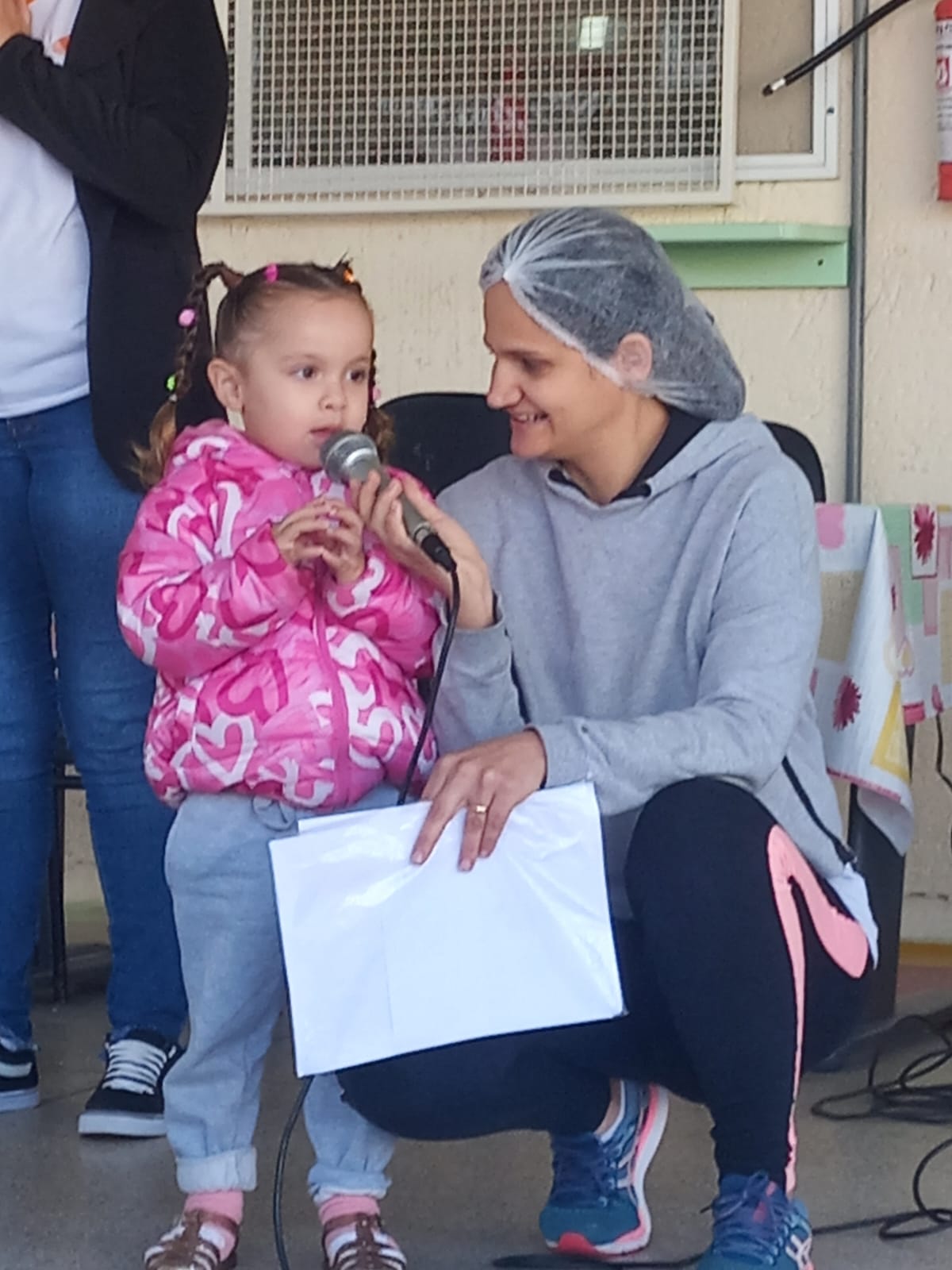 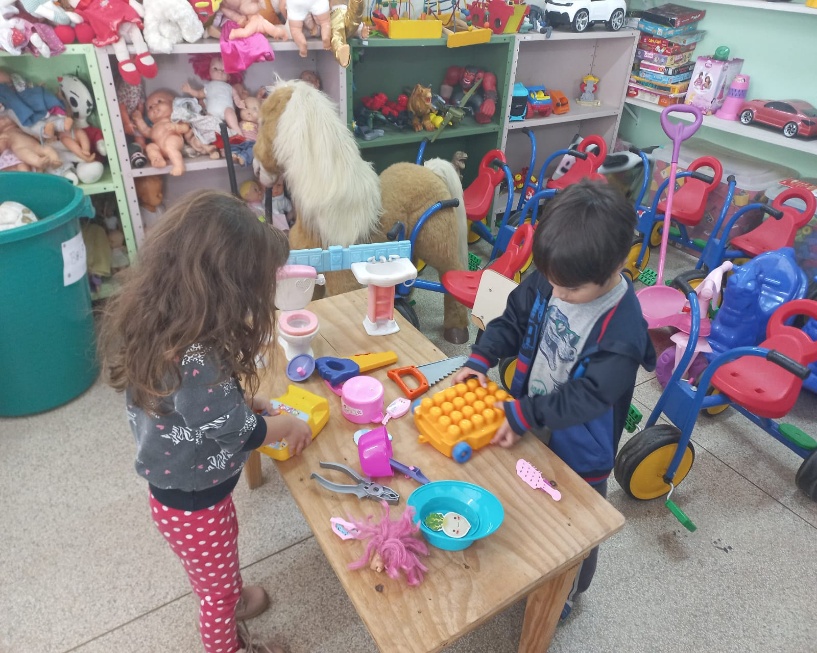 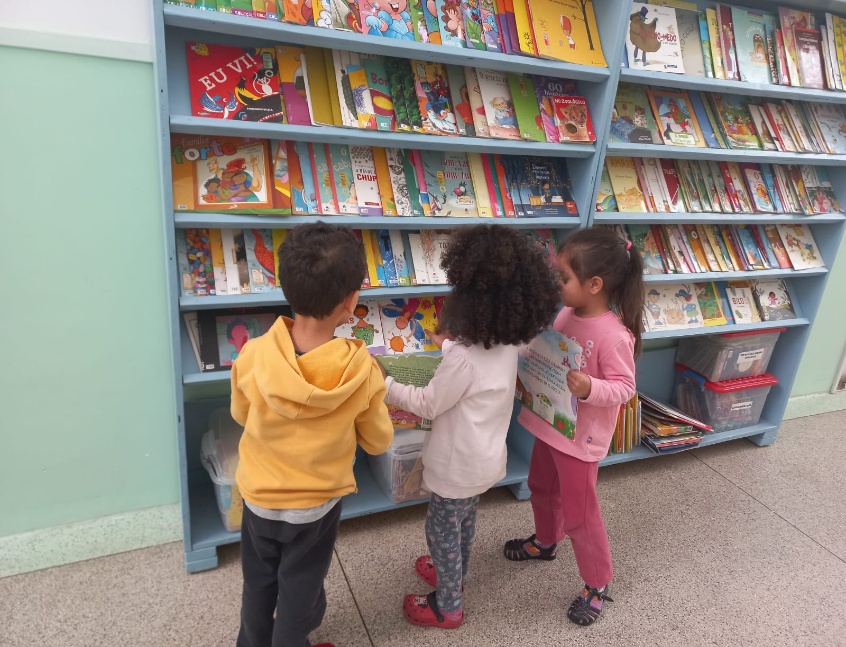 Sede: Rua Guarin João Badin, 36 – Jardim Morada do Sol – (19)3816-1637
Unidade Creche Profa. Maria Estella Amstalden: (19) 3935 7879. / Unidade Creche Prof. Nízio Vieira: (19) 3935-8414 / Unidade Creche Profa. Francisca do Amaral: (19) 3835-4366 / Unidade Creche Profa. Marina Maschietto Magnusson: (19) 3936-1048
Título de Utilidade Pública Municipal – Lei nº 5158 de 17/07/2007.  /  13346-530 – INDAIATUBA – SP – CNPJ 08.889.456/0001-66.
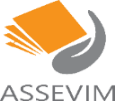 Associação Assistencial, Educacional e Cultural Vinde a Mim-ASSEVIM
METAS DE ATENDIMENTO
OBJETIVO II: Promoção da Aprendizagem
1. Utilizar a metodologia de trabalho por Projetos Didáticos, sequências de atividades e atividades permanentes.
Em cumprimento a meta 1.1.1   - OS Projetos Didáticos que foram elaborados para serem aplicados com as turmas no ano letivo de 2022  são elencados em: Projeto Alimentação Saudável, Projeto Autonomia e Identidade, Projeto Valores, Projeto Artes, Projeto Brincando com o Corpo, Projeto Leitura e Projeto Nosso Mundinho.  Cada um destes projetos foi elaborado com aplicação para as diferentes faixas etárias.
Espelho espelho meu... Este sou eu
Semeando e cultivando o amor
Brincando com o corpo
Tema do projeto do mês “Respeito”.
Higiene pessoal
Brincadeira: Batata quente diferente
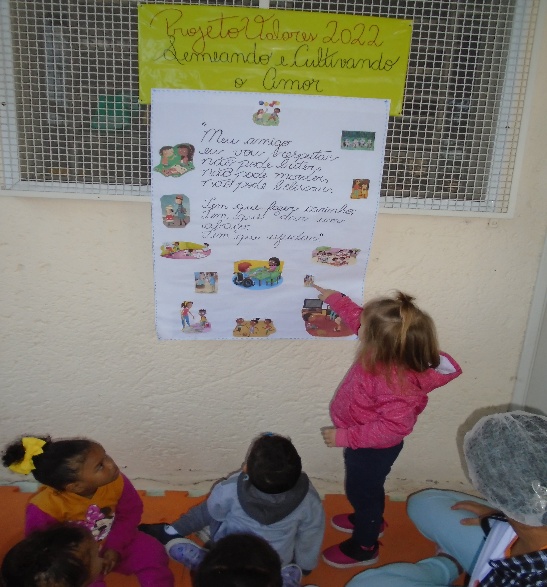 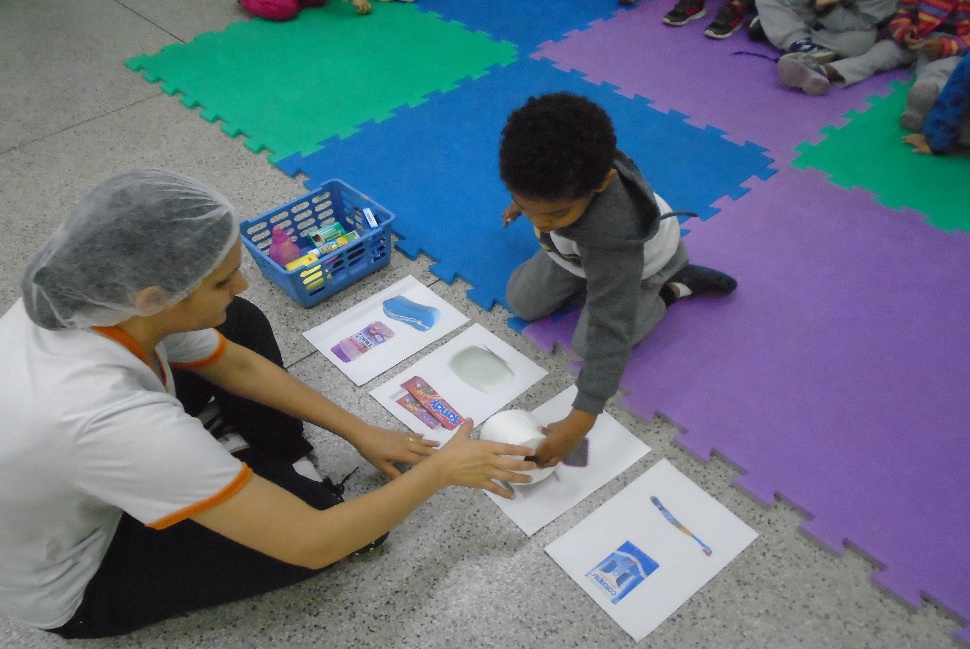 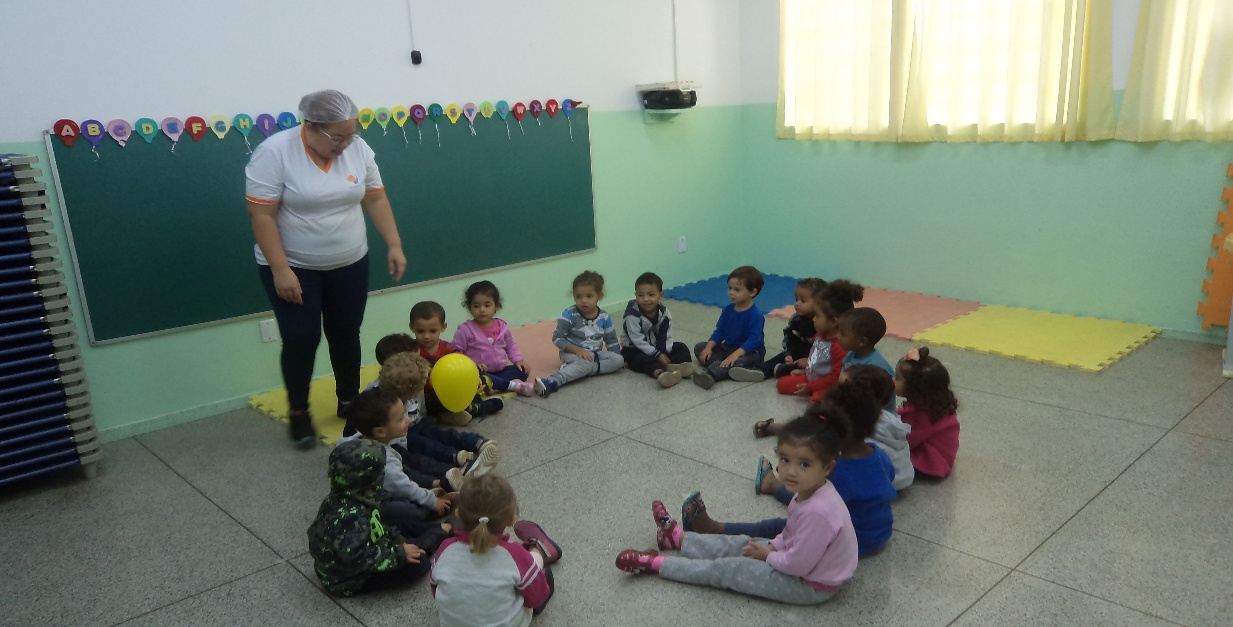 Sede: Rua Guarin João Badin, 36 – Jardim Morada do Sol – (19)3816-1637
Unidade Creche Profa. Maria Estella Amstalden: (19) 3935 7879. / Unidade Creche Prof. Nízio Vieira: (19) 3935-8414 / Unidade Creche Profa. Francisca do Amaral: (19) 3835-4366 / Unidade Creche Profa. Marina Maschietto Magnusson: (19) 3936-1048
Título de Utilidade Pública Municipal – Lei nº 5158 de 17/07/2007.  /  13346-530 – INDAIATUBA – SP – CNPJ 08.889.456/0001-66.
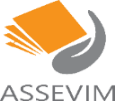 Associação Assistencial, Educacional e Cultural Vinde a Mim-ASSEVIM
Nas asas da imaginação
O nosso mundinho
Pintando o sete
Contação de história: Branca de Neve
Arte na bexiga
Cuidando com o meio ambiente – Recolhendo e separando o lixo
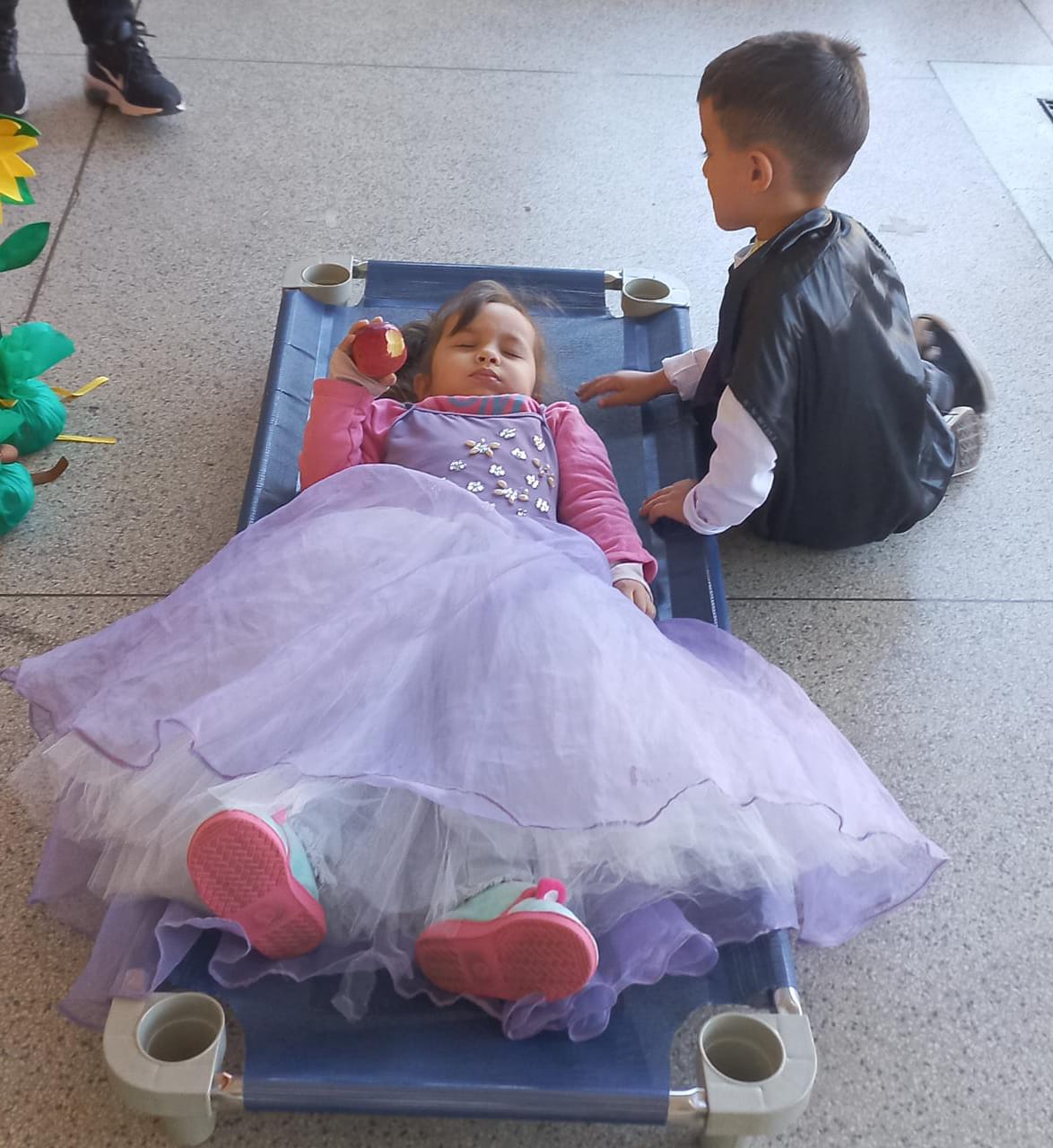 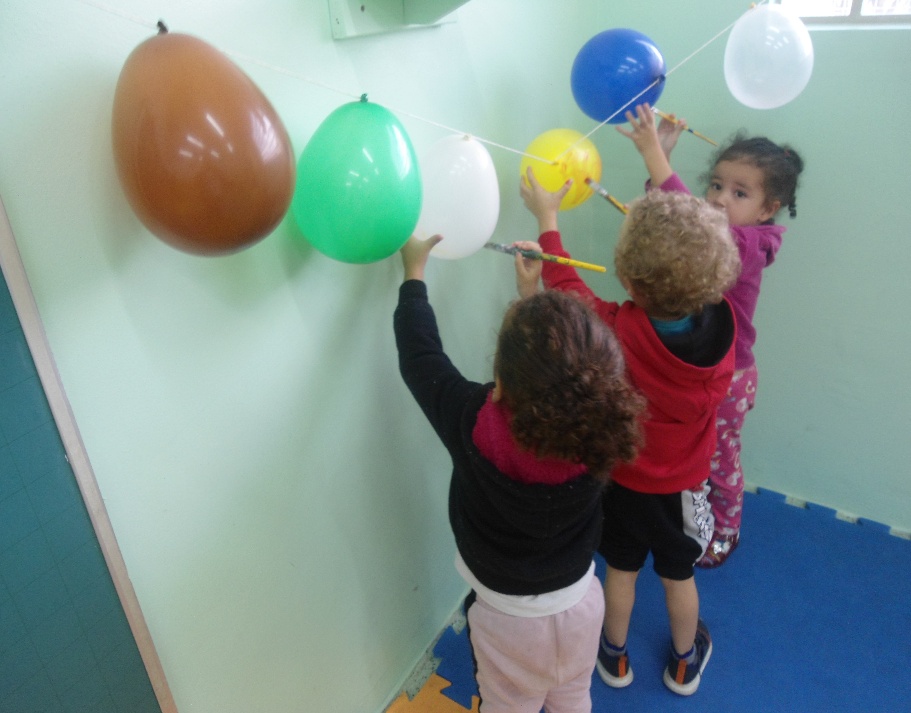 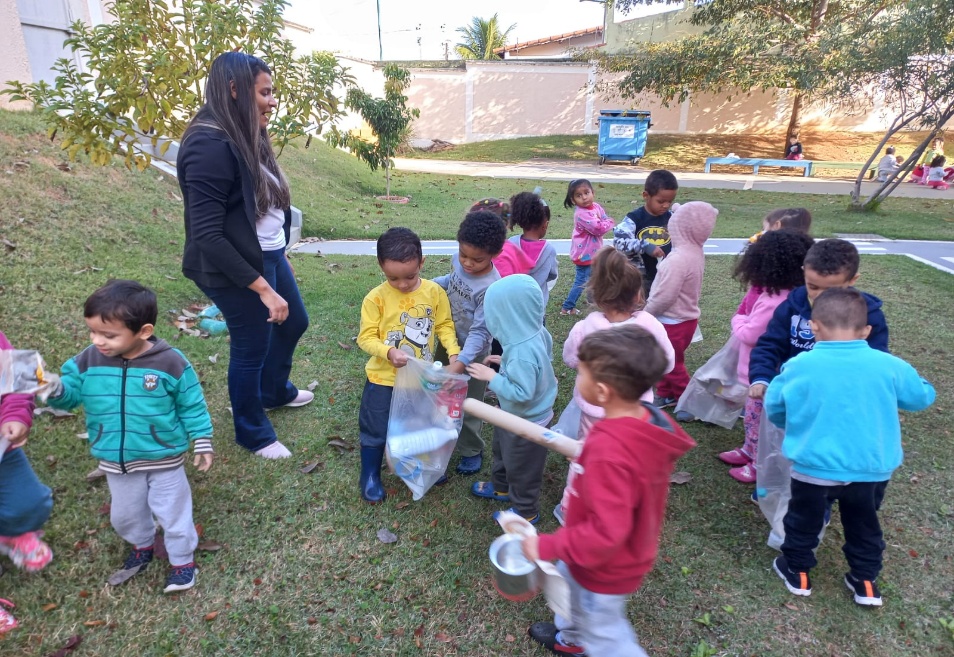 Sede: Rua Guarin João Badin, 36 – Jardim Morada do Sol – (19)3816-1637
Unidade Creche Profa. Maria Estella Amstalden: (19) 3935 7879. / Unidade Creche Prof. Nízio Vieira: (19) 3935-8414 / Unidade Creche Profa. Francisca do Amaral: (19) 3835-4366 / Unidade Creche Profa. Marina Maschietto Magnusson: (19) 3936-1048
Título de Utilidade Pública Municipal – Lei nº 5158 de 17/07/2007.  /  13346-530 – INDAIATUBA – SP – CNPJ 08.889.456/0001-66.
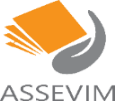 Associação Assistencial, Educacional e Cultural Vinde a Mim-ASSEVIM
Comer faz bem
Incentivo diário a alimentação saudável, com atividades lúdicas e interativas.
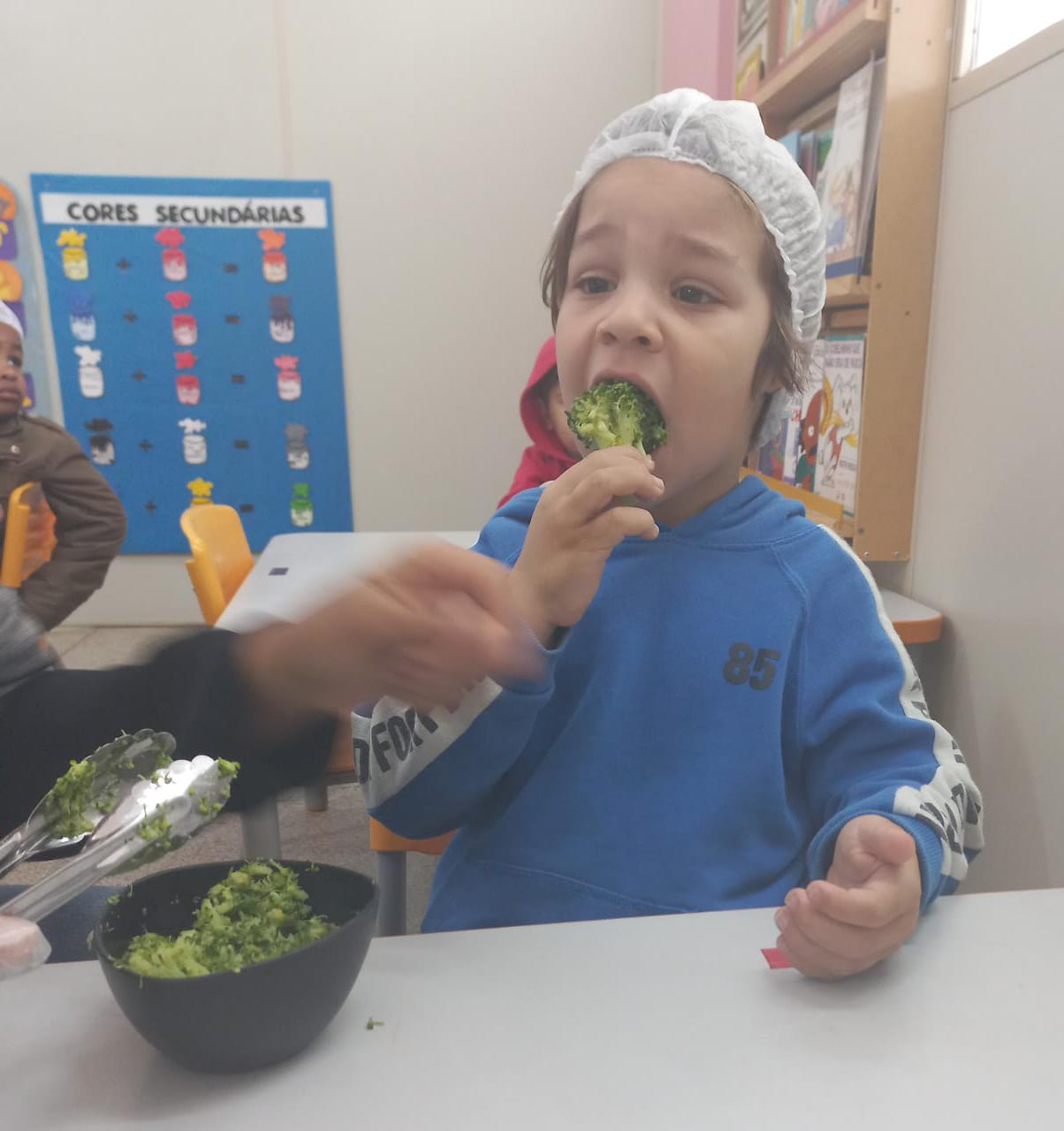 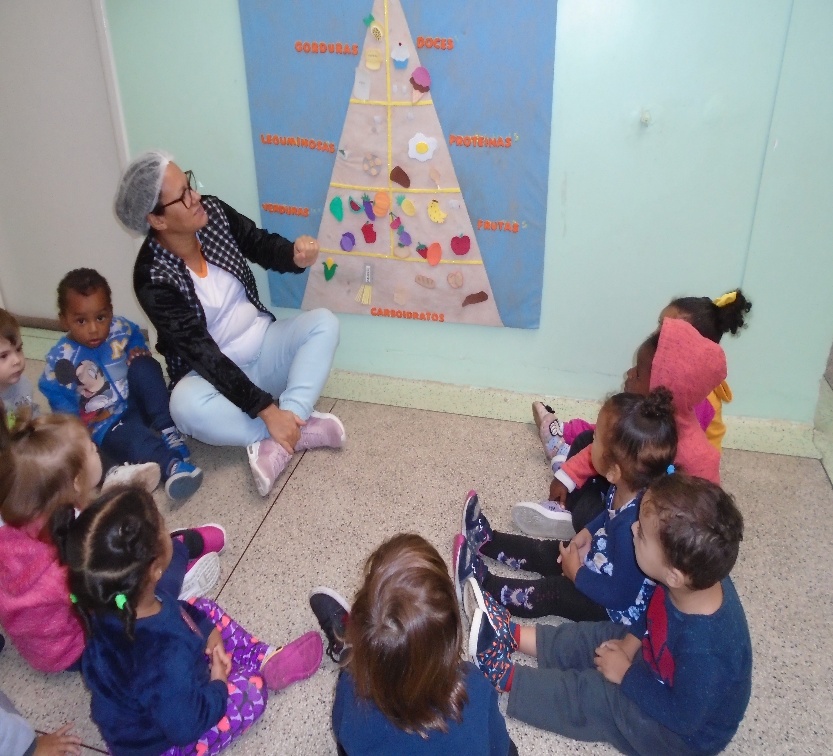 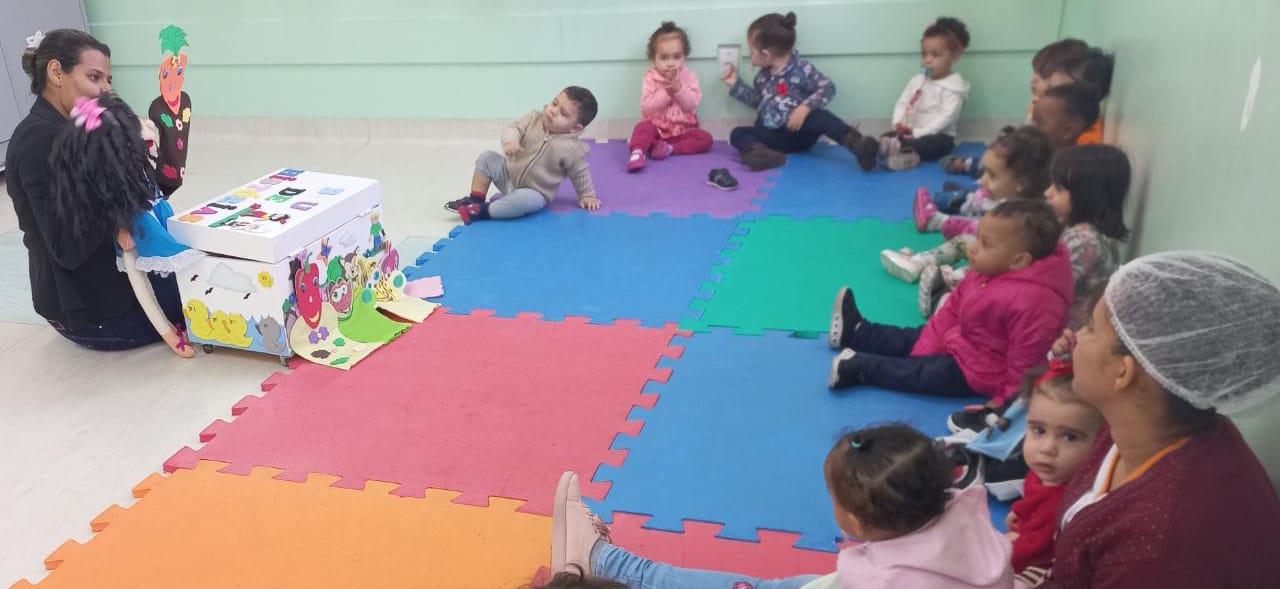 Sede: Rua Guarin João Badin, 36 – Jardim Morada do Sol – (19)3816-1637
Unidade Creche Profa. Maria Estella Amstalden: (19) 3935 7879. / Unidade Creche Prof. Nízio Vieira: (19) 3935-8414 / Unidade Creche Profa. Francisca do Amaral: (19) 3835-4366 / Unidade Creche Profa. Marina Maschietto Magnusson: (19) 3936-1048
Título de Utilidade Pública Municipal – Lei nº 5158 de 17/07/2007.  /  13346-530 – INDAIATUBA – SP – CNPJ 08.889.456/0001-66.
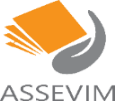 Associação Assistencial, Educacional e Cultural Vinde a Mim-ASSEVIM
METAS DE ATENDIMENTO
OBJETIVO II: Promoção da Aprendizagem
2. Realizar planejamento e registro da prática pedagógica.
Em cumprimento a meta 2.1.1 as atividades realizadas com cada turma são registradas em semanários, realizados pelas monitoras. As professoras de M1 e M2 registram as atividades que são realizadas com suas turmas nos Planos de Aula Semanais.
Estes são entregues à coordenação e as devolutivas são feitas de forma semanal nas Horas Atividade Presenciais e reuniões de formação.
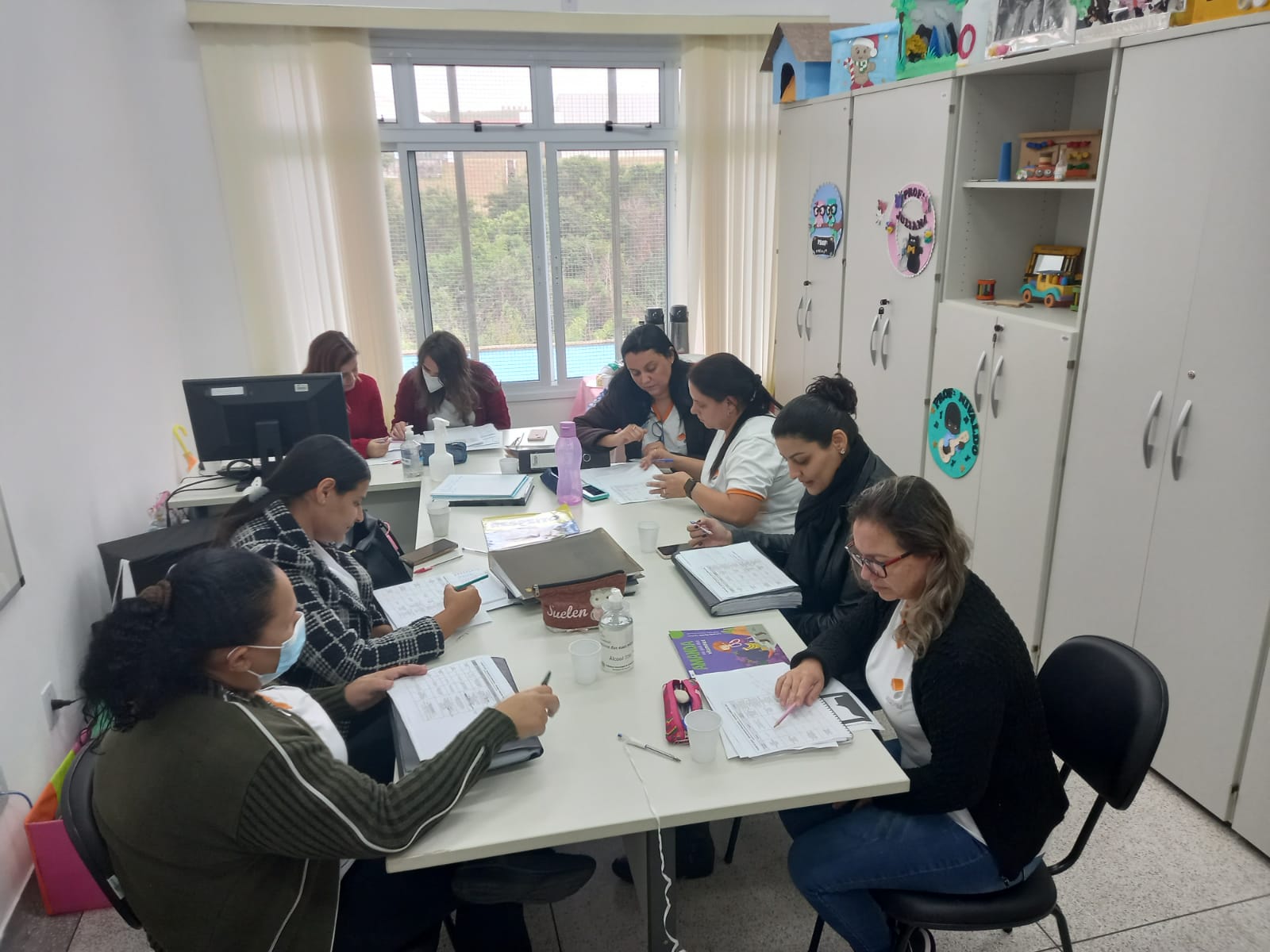 As professoras se reúnem mensalmente para alinhar o projeto pedagógico  e cronograma de atividades do mês.
Sede: Rua Guarin João Badin, 36 – Jardim Morada do Sol – (19)3816-1637
Unidade Creche Profa. Maria Estella Amstalden: (19) 3935 7879. / Unidade Creche Prof. Nízio Vieira: (19) 3935-8414 / Unidade Creche Profa. Francisca do Amaral: (19) 3835-4366 / Unidade Creche Profa. Marina Maschietto Magnusson: (19) 3936-1048
Título de Utilidade Pública Municipal – Lei nº 5158 de 17/07/2007.  /  13346-530 – INDAIATUBA – SP – CNPJ 08.889.456/0001-66.
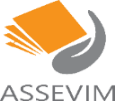 Associação Assistencial, Educacional e Cultural Vinde a Mim-ASSEVIM
METAS DE ATENDIMENTO
OBJETIVO II: Promoção da Aprendizagem
3. Acompanhar o desenvolvimento das crianças por meio de relatórios de aprendizagem.
Em cumprimento a meta 3.1.1 realizaremos a cada CAP, bimestralmente, a avaliação e acompanhamento do desenvolvimento dos alunos. Esse será registrado em avaliações realizadas em Junho e Novembro, que será mostrada aos pais na Reunião de Pais e Mestres dos meses de Agosto e Novembro.
Nesse momento entregamos aos pais a mesma avaliação para que os pais preencham a visão deles do desenvolvimento de seus filhos.
Sede: Rua Guarin João Badin, 36 – Jardim Morada do Sol – (19)3816-1637
Unidade Creche Profa. Maria Estella Amstalden: (19) 3935 7879. / Unidade Creche Prof. Nízio Vieira: (19) 3935-8414 / Unidade Creche Profa. Francisca do Amaral: (19) 3835-4366 / Unidade Creche Profa. Marina Maschietto Magnusson: (19) 3936-1048
Título de Utilidade Pública Municipal – Lei nº 5158 de 17/07/2007.  /  13346-530 – INDAIATUBA – SP – CNPJ 08.889.456/0001-66.
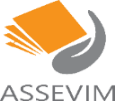 Associação Assistencial, Educacional e Cultural Vinde a Mim-ASSEVIM
METAS DE ATENDIMENTO
OBJETIVO III: Garantia da Infância
1. Planejar situações orientadas para que as crianças se expressem por meio de diferentes linguagens plásticas, simbólicas, musicais e corporais.
Em cumprimento a meta 1.1.1 anexamos o quadro de rotina que constam a frequência das atividades citadas no item 1.1.   As atividades realizadas no mês de JUNHO estão ligadas aos projetos, dentre os quais foram realizados: atividades  com músicas, contação de histórias com desenhos e fantoches,  brincadeiras diversas, leituras e estímulos sensoriais diversos.
Parlenda musical – Pirulito que bate bate
Arte com bexigas
Pintura no azulejo trabalhando a cor amarela
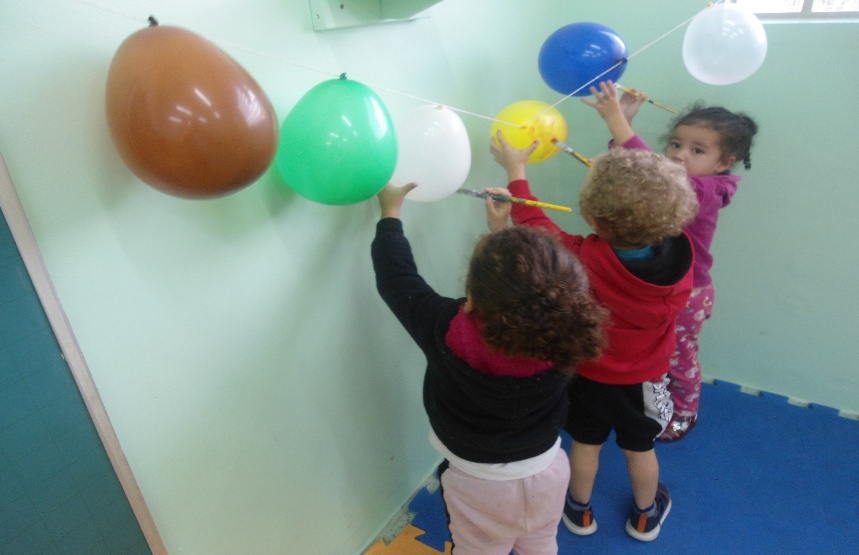 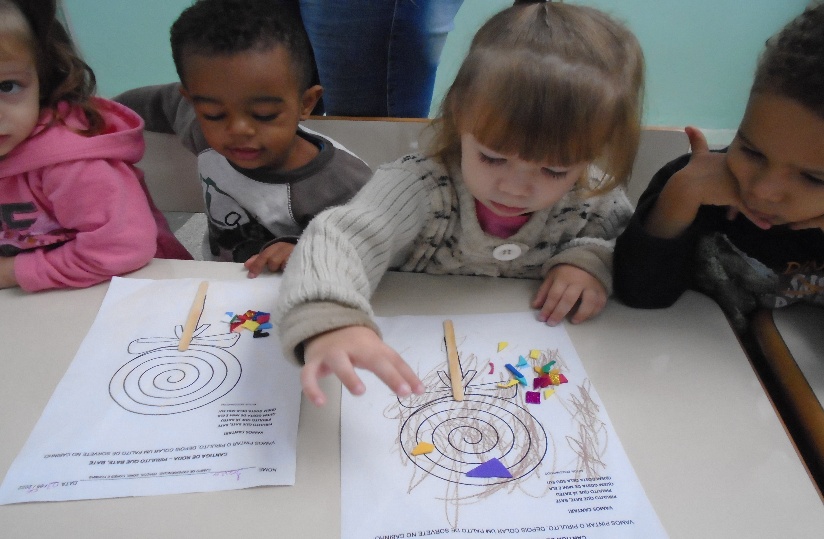 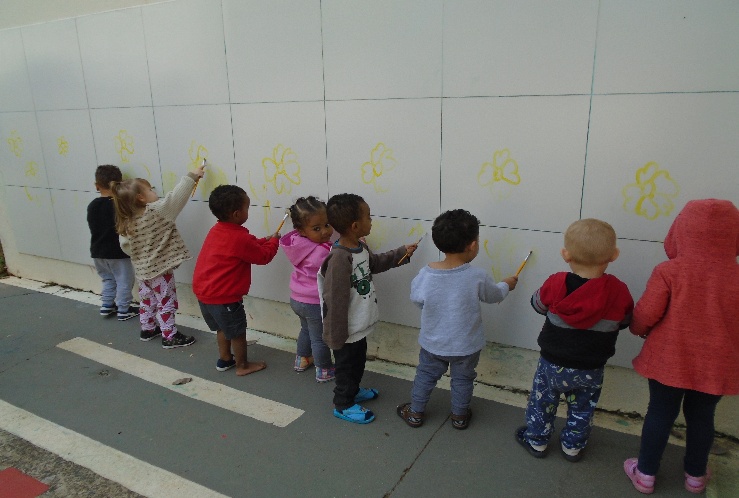 Sede: Rua Guarin João Badin, 36 – Jardim Morada do Sol – (19)3816-1637
Unidade Creche Profa. Maria Estella Amstalden: (19) 3935 7879. / Unidade Creche Prof. Nízio Vieira: (19) 3935-8414 / Unidade Creche Profa. Francisca do Amaral: (19) 3835-4366 / Unidade Creche Profa. Marina Maschietto Magnusson: (19) 3936-1048
Título de Utilidade Pública Municipal – Lei nº 5158 de 17/07/2007.  /  13346-530 – INDAIATUBA – SP – CNPJ 08.889.456/0001-66.
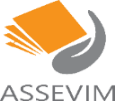 Associação Assistencial, Educacional e Cultural Vinde a Mim-ASSEVIM
Papa letrinhas
Brincadeira sequência de cores
Atividade musical com a bandinha
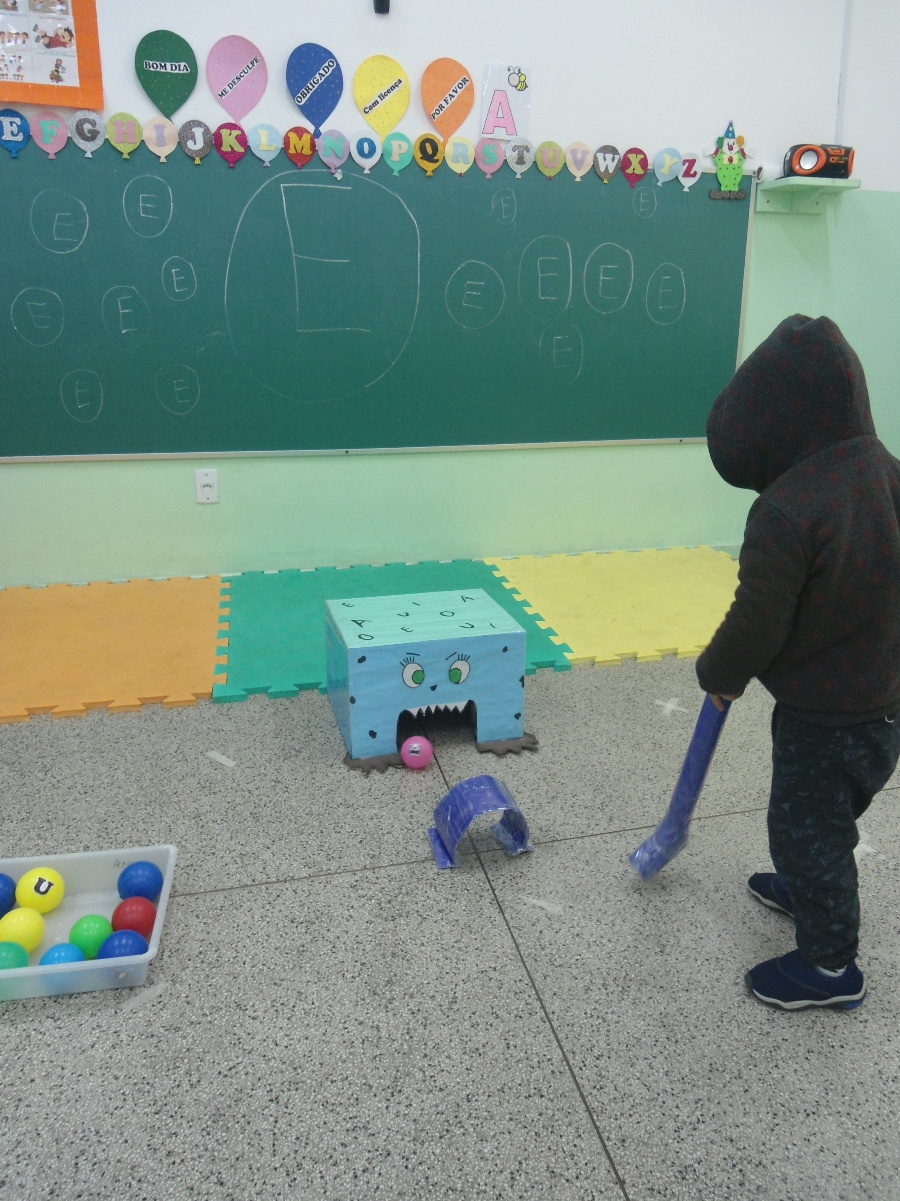 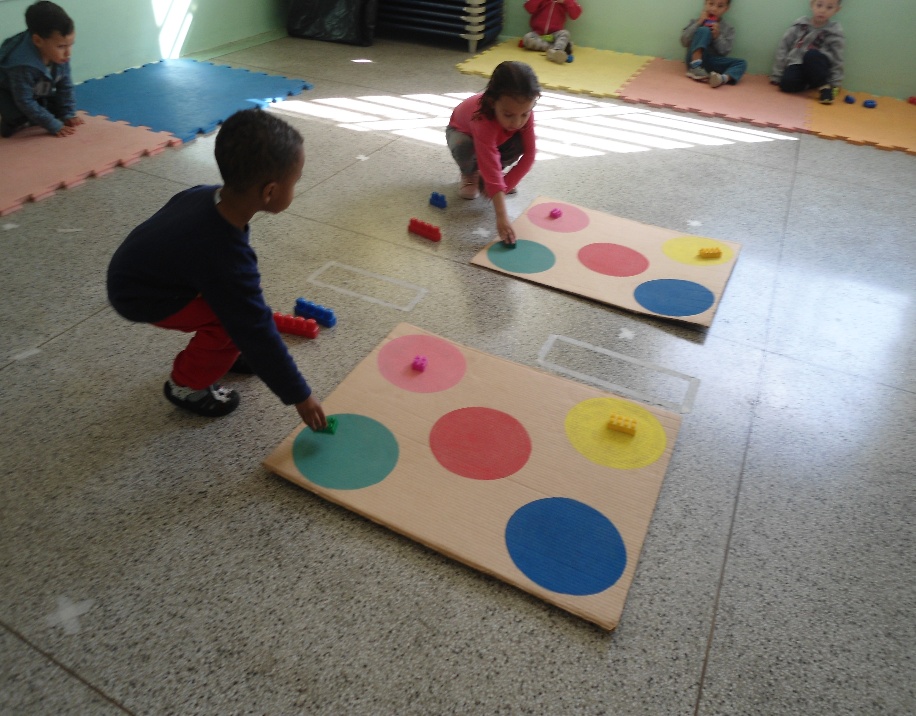 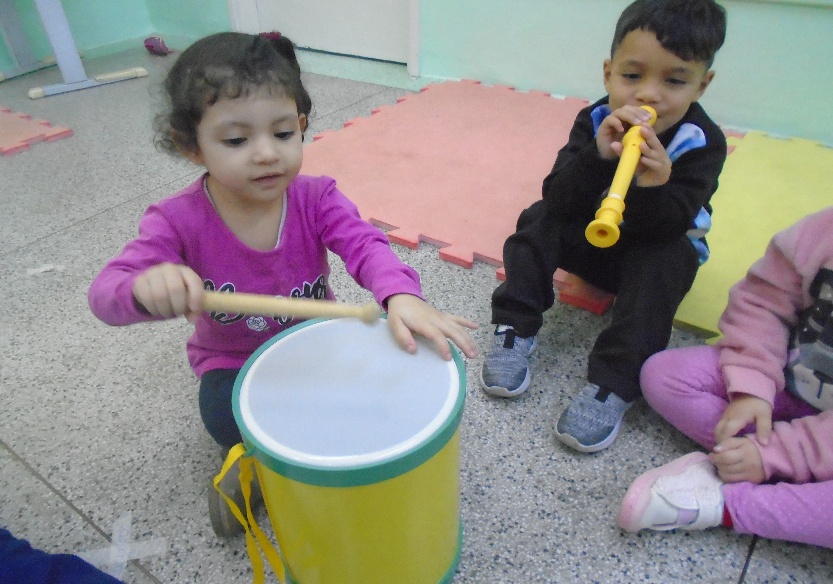 Cuidando do planeta - Dia do Meio Ambiente
Pintura com os pés
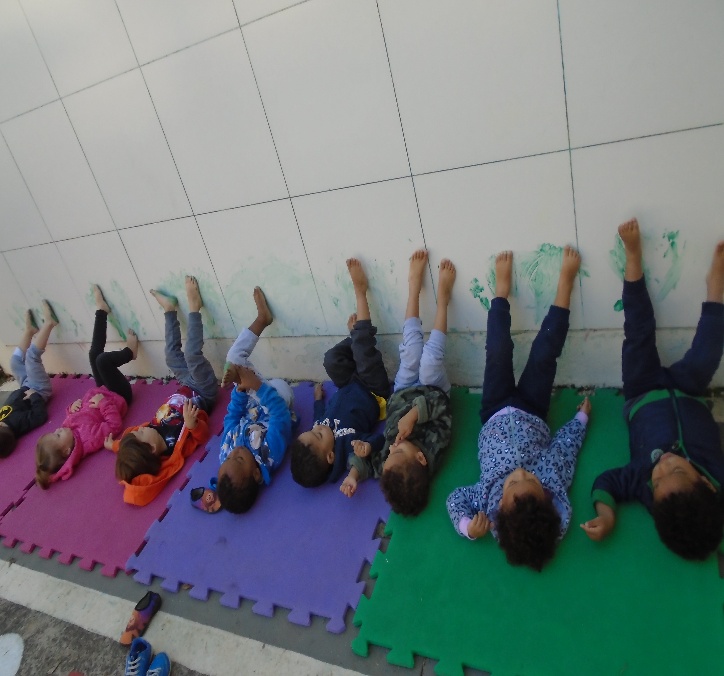 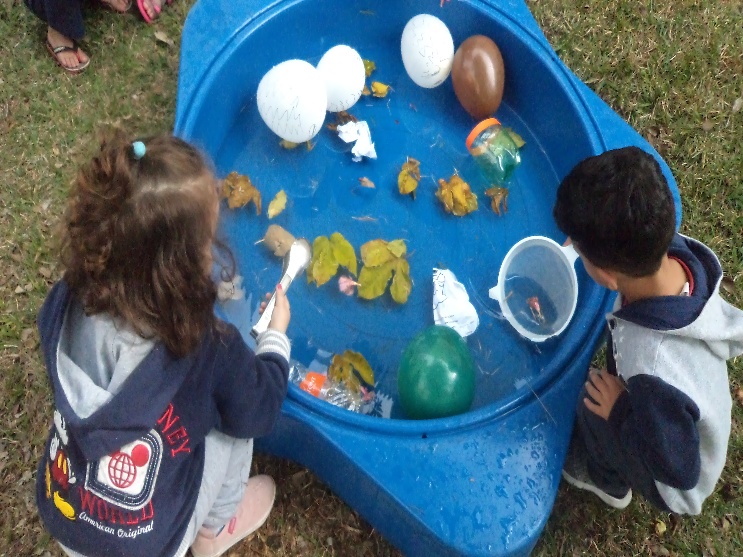 Sede: Rua Guarin João Badin, 36 – Jardim Morada do Sol – (19)3816-1637
Unidade Creche Profa. Maria Estella Amstalden: (19) 3935 7879. / Unidade Creche Prof. Nízio Vieira: (19) 3935-8414 / Unidade Creche Profa. Francisca do Amaral: (19) 3835-4366
Título de Utilidade Pública Municipal – Lei nº 5158 de 17/07/2007.  /  13346-530 – INDAIATUBA – SP – CNPJ 08.889.456/0001-66.
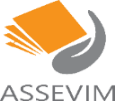 Associação Assistencial, Educacional e Cultural Vinde a Mim-ASSEVIM
Estímulos sensoriais
Macarrão com tinta natural de beterraba
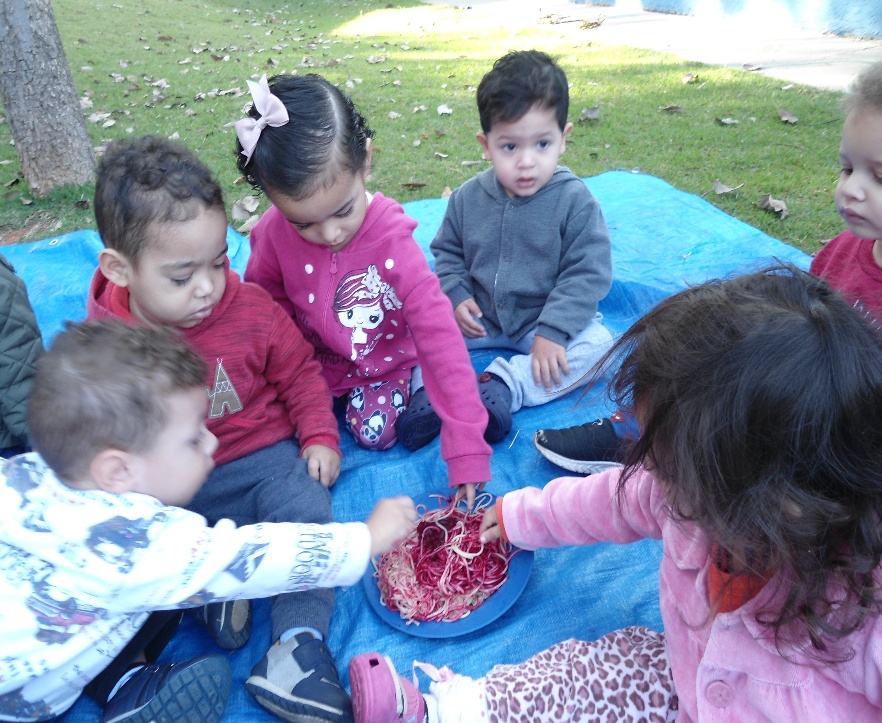 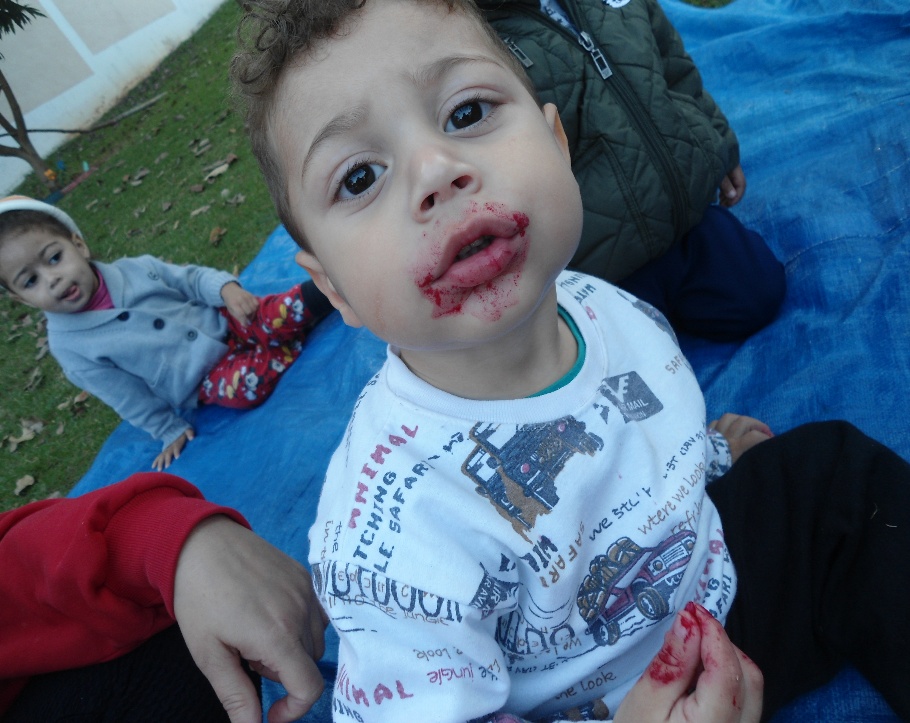 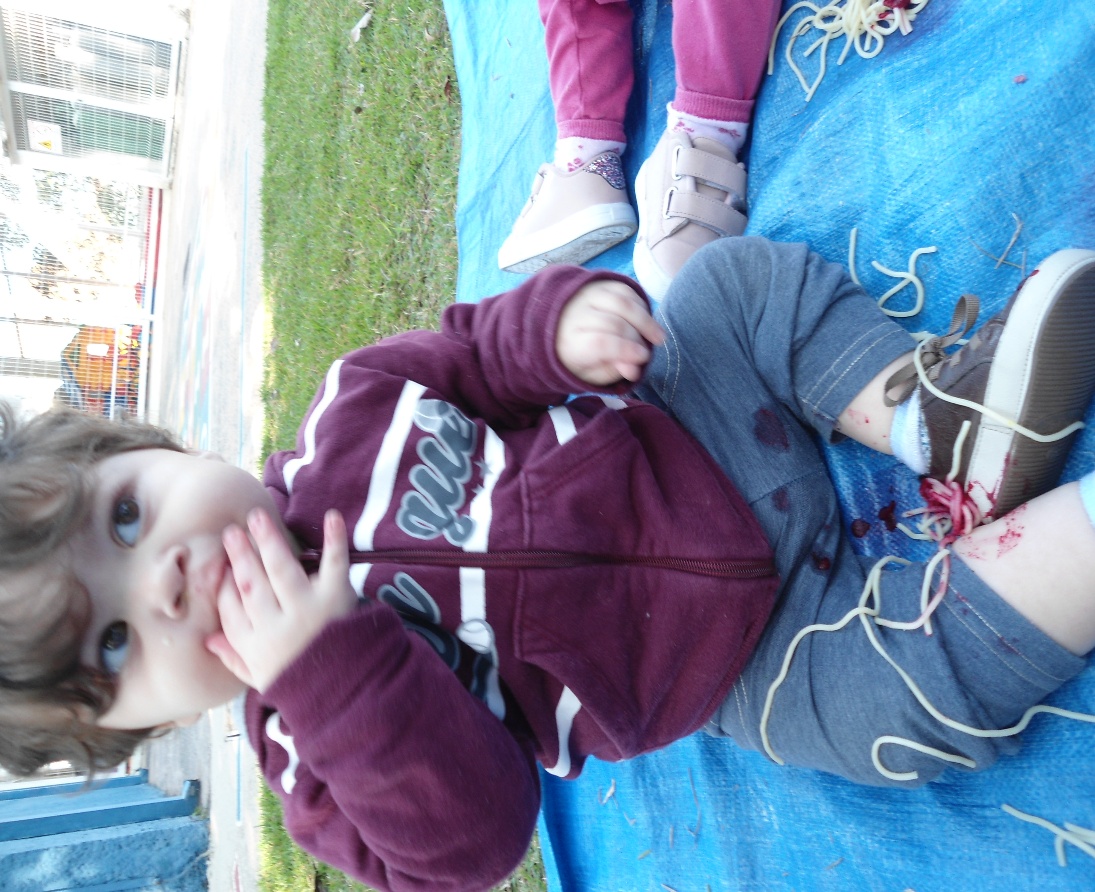 Sede: Rua Guarin João Badin, 36 – Jardim Morada do Sol – (19)3816-1637
Unidade Creche Profa. Maria Estella Amstalden: (19) 3935 7879. / Unidade Creche Prof. Nízio Vieira: (19) 3935-8414 / Unidade Creche Profa. Francisca do Amaral: (19) 3835-4366
Título de Utilidade Pública Municipal – Lei nº 5158 de 17/07/2007.  /  13346-530 – INDAIATUBA – SP – CNPJ 08.889.456/0001-66.
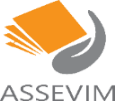 Associação Assistencial, Educacional e Cultural Vinde a Mim-ASSEVIM
METAS DE ATENDIMENTO
OBJETIVO III: Garantia da Infância
2. Planejar situações que visem ao desenvolvimento das linguagens escrita, oral e leitura.
Em cumprimento a meta 2.1.1. no mês de JUNHO foram realizadas atividades ligadas ao Projeto Nas asas da imaginação, como: contação diária de histórias, utilizando livros de diversos gêneros literários e encenações teatrais.
História: Uma história sobre respeito
História: A velha a fiar
História: Calor, frio, frutos e flores
Poema: Branca de neve e os sete anões
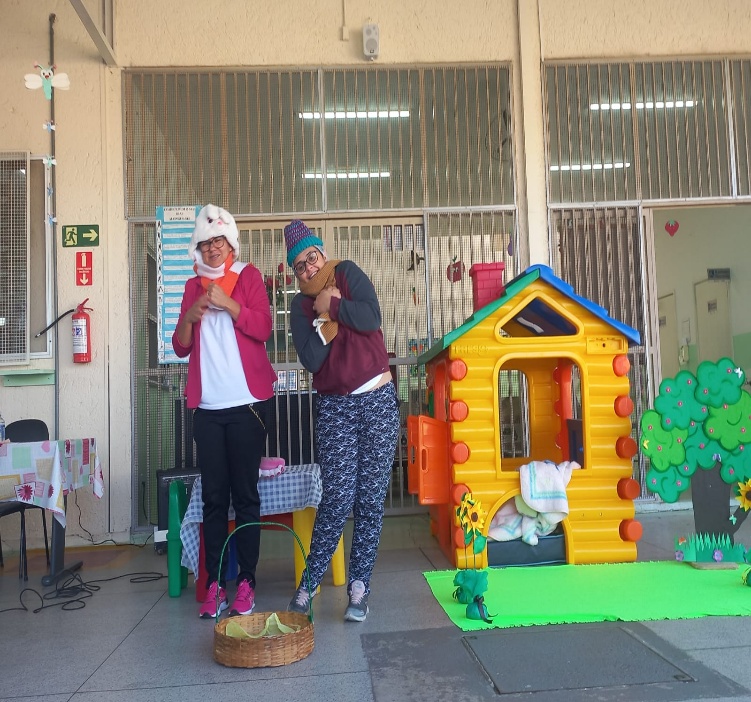 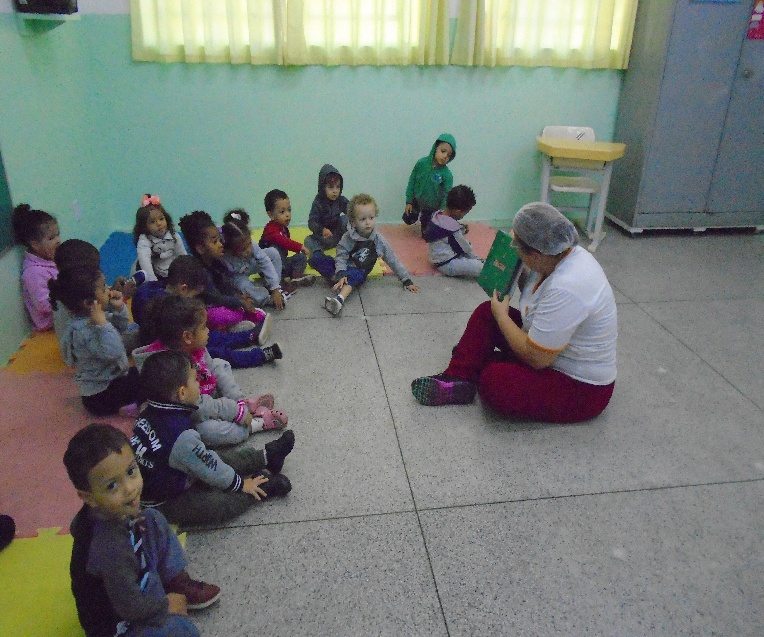 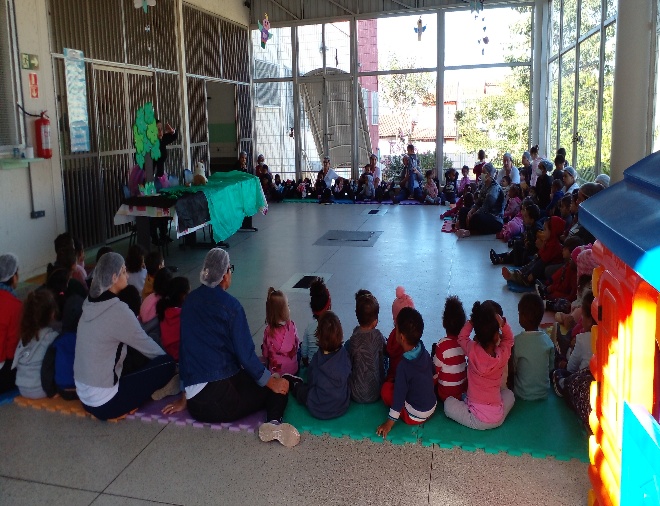 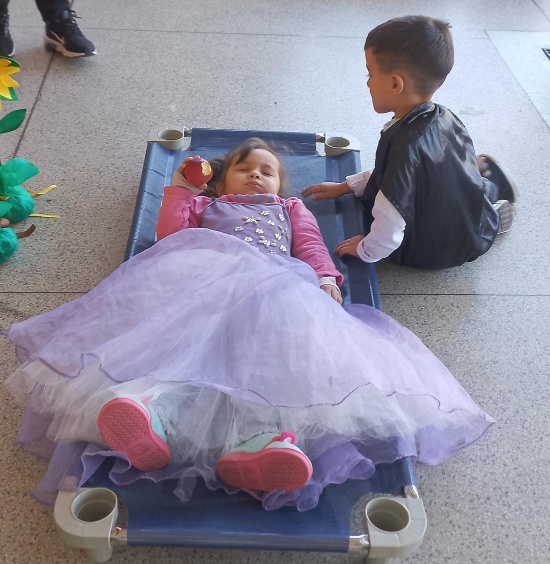 Sede: Rua Guarin João Badin, 36 – Jardim Morada do Sol – (19)3816-1637
Unidade Creche Profa. Maria Estella Amstalden: (19) 3935 7879. / Unidade Creche Prof. Nízio Vieira: (19) 3935-8414 / Unidade Creche Profa. Francisca do Amaral: (19) 3835-4366 / Unidade Creche Profa. Marina Maschietto Magnusson: (19) 3936-1048
Título de Utilidade Pública Municipal – Lei nº 5158 de 17/07/2007.  /  13346-530 – INDAIATUBA – SP – CNPJ 08.889.456/0001-66.
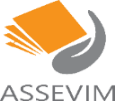 Associação Assistencial, Educacional e Cultural Vinde a Mim-ASSEVIM
METAS DE ATENDIMENTO
OBJETIVO IV: Formação em Serviço
1. Planejar os momentos semanais de trabalho pedagógico entre os pares.
Em cumprimento a meta 1.1.1 realizaremos atendimento semanal com as professoras de Maternal 1 e 2 com o objetivo de identificar as necessidades e avaliar o desenvolvimento do corpo docente e educandos. A formação continuada da equipe se dá, conforme descrito no calendário, mensalmente. No mês de JUNHO foi realizada a reunião de formação pela coordenadora da unidade Leidiane M. P. Nagatamo; foi trabalhado o tema pedagógico “OFICINA PEDAGÓGICA”.
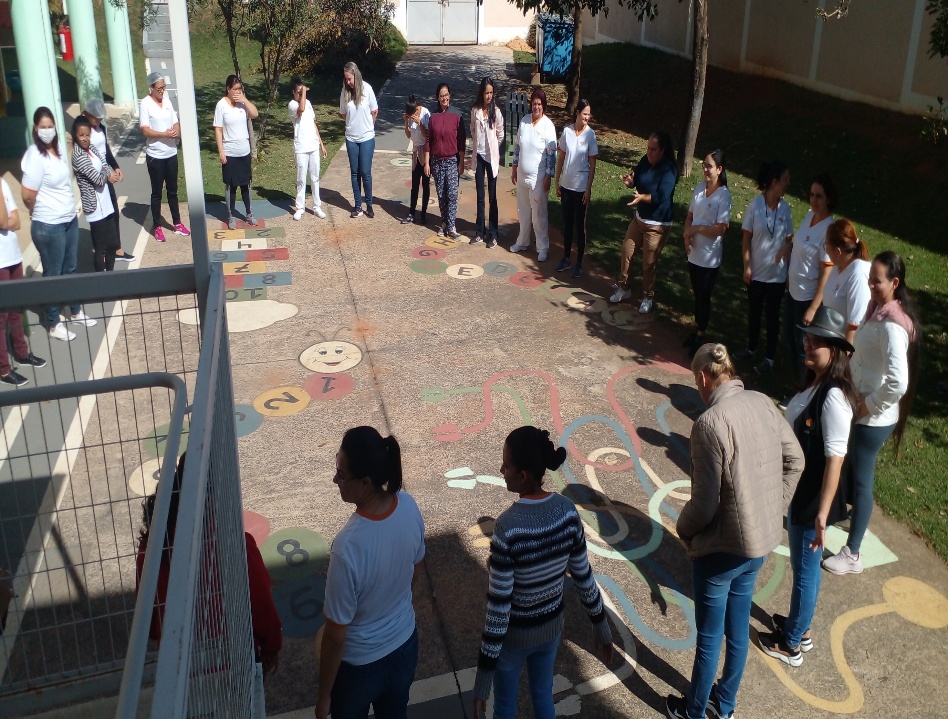 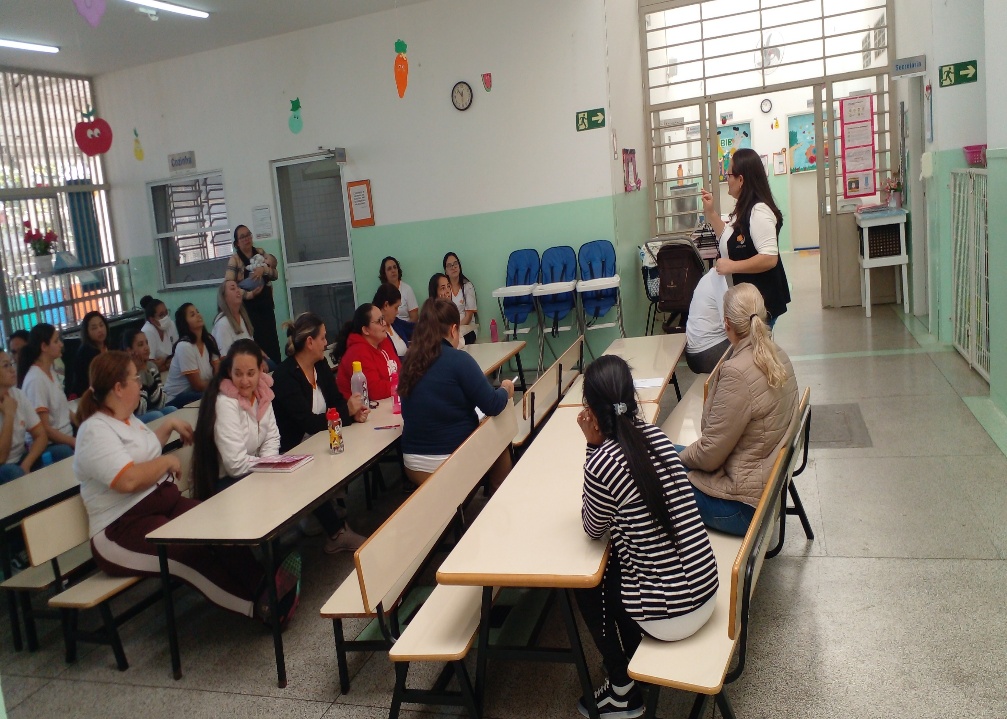 Sede: Rua Guarin João Badin, 36 – Jardim Morada do Sol – (19)3816-1637
Unidade Creche Profa. Maria Estella Amstalden: (19) 3935 7879. / Unidade Creche Prof. Nízio Vieira: (19) 3935-8414 / Unidade Creche Profa. Francisca do Amaral: (19) 3835-4366 / Unidade Creche Profa. Marina Maschietto Magnusson: (19) 3936-1048
Título de Utilidade Pública Municipal – Lei nº 5158 de 17/07/2007.  /  13346-530 – INDAIATUBA – SP – CNPJ 08.889.456/0001-66.
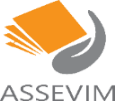 Associação Assistencial, Educacional e Cultural Vinde a Mim-ASSEVIM
Projeto Viva Bem
Aniversariantes do Mês
Ginástica laboral
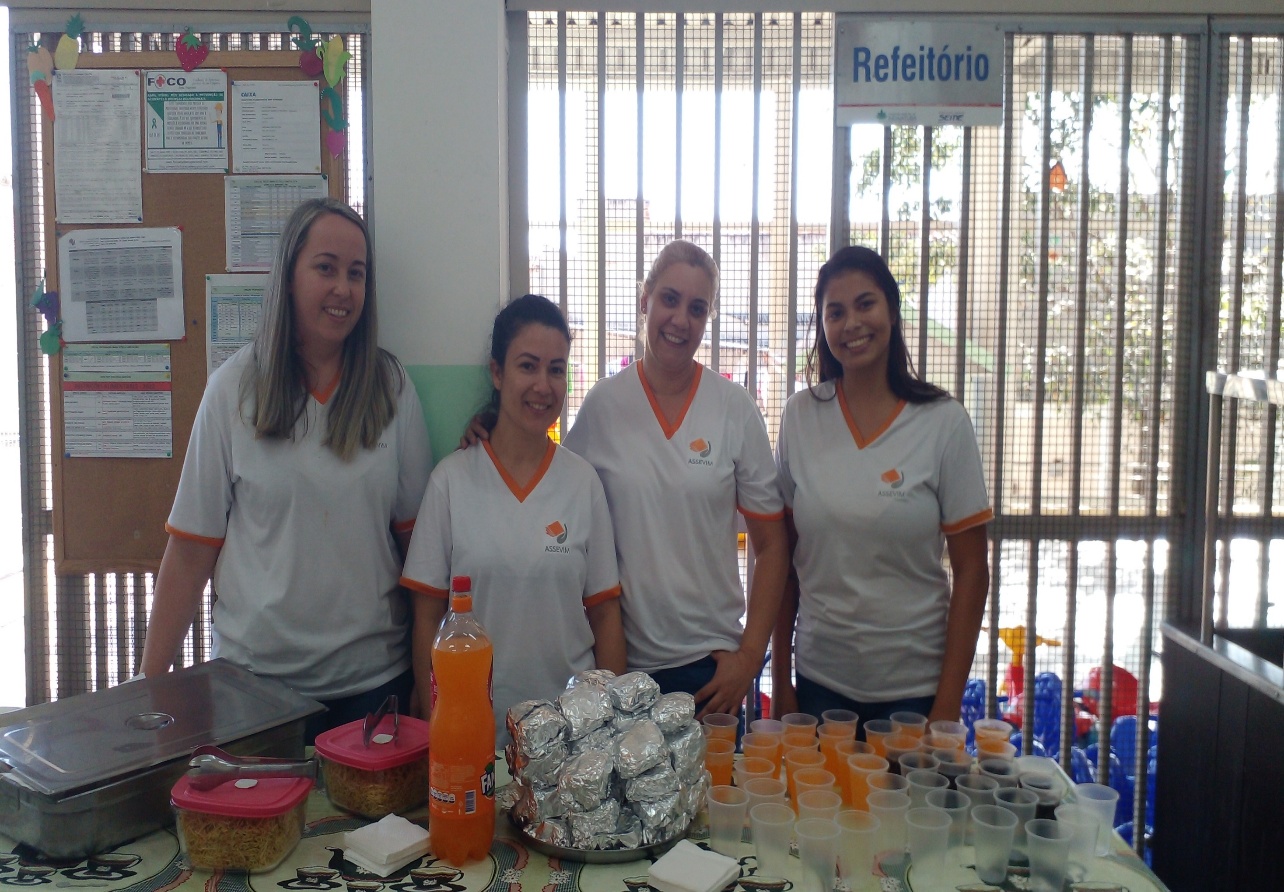 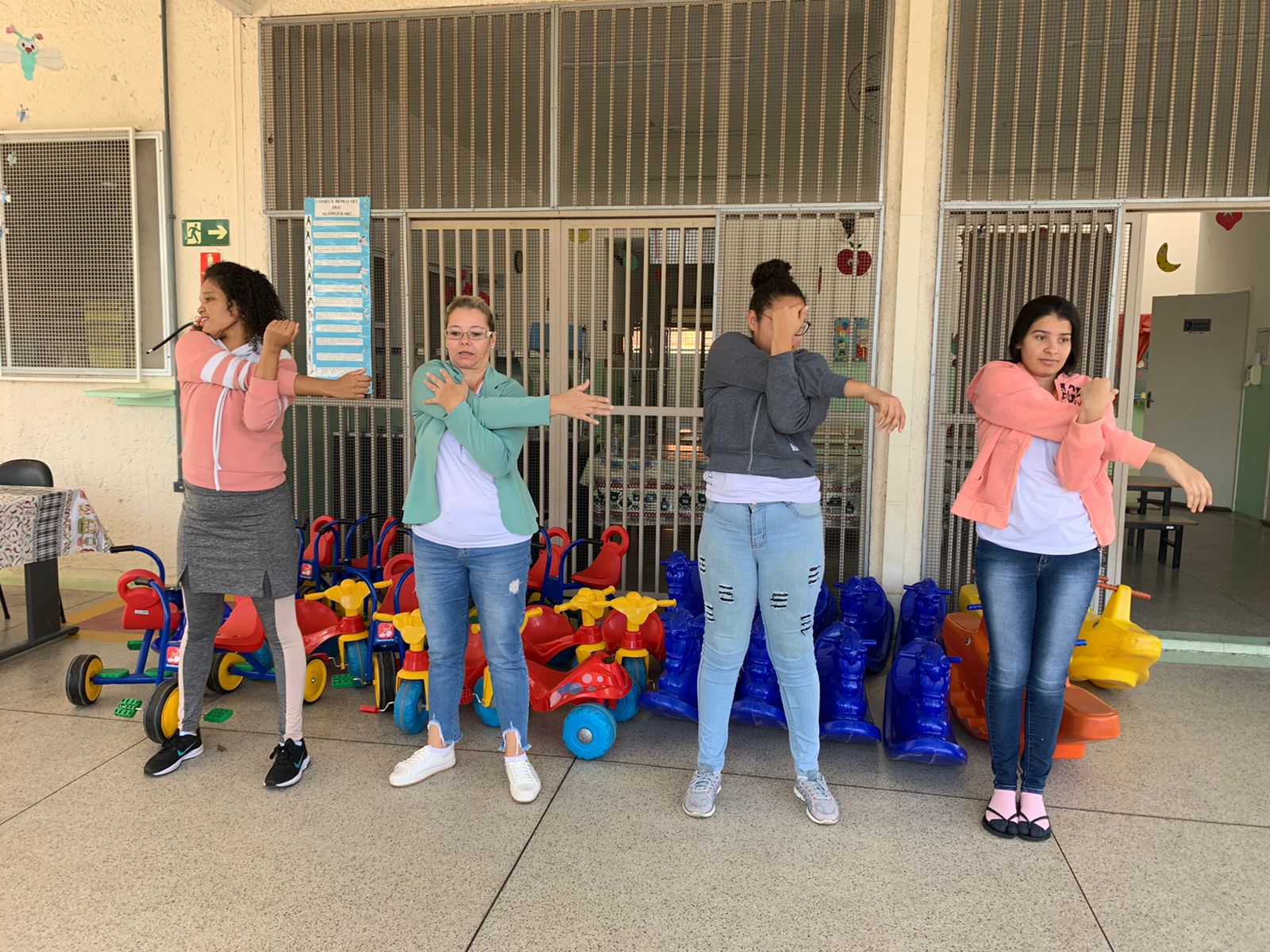 Sede: Rua Guarin João Badin, 36 – Jardim Morada do Sol – (19)3816-1637
Unidade Creche Profa. Maria Estella Amstalden: (19) 3935 7879. / Unidade Creche Prof. Nízio Vieira: (19) 3935-8414 / Unidade Creche Profa. Francisca do Amaral: (19) 3835-4366 / Unidade Creche Profa. Marina Maschietto Magnusson: (19) 3936-1048
Título de Utilidade Pública Municipal – Lei nº 5158 de 17/07/2007.  /  13346-530 – INDAIATUBA – SP – CNPJ 08.889.456/0001-66.
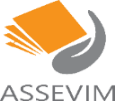 Associação Assistencial, Educacional e Cultural Vinde a Mim-ASSEVIM
METAS DE ATENDIMENTO
OBJETIVO V: Cooperação e troca com as famílias
1. Realizar reuniões com as famílias no decorrer do ano letivo.
Em cumprimento a meta 1.1.1  a  reunião de Pais e Mestre serão realizadas conforme calendário escolar.
No mês de JUNHO:  

FORAM REALIZADOS  ATENDIMENTOS  INDIVIDUAIS AOS PAIS DE 05 ALUNOS, JUNTO COM AS PROFESSORAS,  PARA TRATARMOS DE ASSUNTOS REFERENTE A CRIANÇA.

FORAM REALIZADAS 09 ANAMNESES INDIVIDUAIS DE NOVOS ALUNOS E APRESENTAÇÃO DO ESPAÇO DA CRECHE AOS NOVOS PAIS.
Sede: Rua Guarin João Badin, 36 – Jardim Morada do Sol – (19)3816-1637
Unidade Creche Profa. Maria Estella Amstalden: (19) 3935 7879. / Unidade Creche Prof. Nízio Vieira: (19) 3935-8414 / Unidade Creche Profa. Francisca do Amaral: (19) 3835-4366 / Unidade Creche Profa. Marina Maschietto Magnusson: (19) 3936-1048
Título de Utilidade Pública Municipal – Lei nº 5158 de 17/07/2007.  /  13346-530 – INDAIATUBA – SP – CNPJ 08.889.456/0001-66.
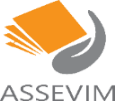 Associação Assistencial, Educacional e Cultural Vinde a Mim-ASSEVIM
METAS DE ATENDIMENTO
OBJETIVO VI: Garantia do acesso
1. Realizar o atendimento das crianças de acordo com o Termo de Colaboração com a Secretaria de Educação.
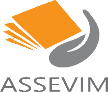 Sede: Rua Guarin João Badin, 36 – Jardim Morada do Sol – (19)3816-1637
Unidade Creche Profa. Maria Estella Amstalden: (19) 3935 7879. / Unidade Creche Prof. Nízio Vieira: (19) 3935-8414 / Unidade Creche Profa. Francisca do Amaral: (19) 3835-4366 / Unidade Creche Profa. Marina Maschietto Magnusson: (19) 3936-1048
Título de Utilidade Pública Municipal – Lei nº 5158 de 17/07/2007.  /  13346-530 – INDAIATUBA – SP – CNPJ 08.889.456/0001-66.
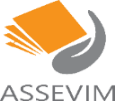 Associação Assistencial, Educacional e Cultural Vinde a Mim-ASSEVIM
METAS DE ATENDIMENTO
OBJETIVO VII: Parceria com a Secretaria de Educação
1. Participar das reuniões de assessoramento e de orientações agendadas pela Secretaria de Educação.
Em cumprimento a meta 1.1.1 anexamos a tabela abaixo para demonstrar as datas previstas de reuniões agendadas pela SEME, nas quais haverá a participação da Equipe Gestora.
Sede: Rua Guarin João Badin, 36 – Jardim Morada do Sol – (19)3816-1637
Unidade Creche Profa. Maria Estella Amstalden: (19) 3935 7879. / Unidade Creche Prof. Nízio Vieira: (19) 3935-8414 / Unidade Creche Profa. Francisca do Amaral: (19) 3835-4366 / Unidade Creche Profa. Marina Maschietto Magnusson: (19) 3936-1048
Título de Utilidade Pública Municipal – Lei nº 5158 de 17/07/2007.  /  13346-530 – INDAIATUBA – SP – CNPJ 08.889.456/0001-66.
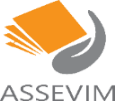 Associação Assistencial, Educacional e Cultural Vinde a Mim-ASSEVIM
OBJETIVO VII: Parceria com a Secretaria de Educação
2. Cumprir integralmente o Termo de Colaboração.
Em cumprimento a meta 2.1.1 , os prazos de entrega de documentações da Prestação de Contas e solicitações foram cumpridos conforme cronograma de prazos.
Sede: Rua Guarin João Badin, 36 – Jardim Morada do Sol – (19)3816-1637
Unidade Creche Profa. Maria Estella Amstalden: (19) 3935 7879. / Unidade Creche Prof. Nízio Vieira: (19) 3935-8414 / Unidade Creche Profa. Francisca do Amaral: (19) 3835-4366 / Unidade Creche Profa. Marina Maschietto Magnusson: (19) 3936-1048
Título de Utilidade Pública Municipal – Lei nº 5158 de 17/07/2007.  /  13346-530 – INDAIATUBA – SP – CNPJ 08.889.456/0001-66.
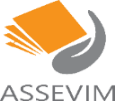 Associação Assistencial, Educacional e Cultural Vinde a Mim-ASSEVIM
METAS DE ATENDIMENTO
OBJETIVO VIII: Avaliação de desenvolvimento dos alunos
1. Realizar ao final de cada semestre avaliação de desenvolvimento dos alunos, pelo conselho pedagógico e pelos pais.
Em cumprimento a meta 1.1.1, 1.2.1 e 1.3.1 realizaremos o CAP, conforme o calendário escolar, a avaliação e acompanhamento do desenvolvimento dos alunos, registrado em ata e com plano de ação referente as dificuldades relatadas por professoras  e monitoras. No mês de Junho e Novembro será realizado a avaliação individual de cada aluno e apresentado aos pais em reunião de pais e mestres. Nesse momento entregamos a avaliação realizada pelos professores e monitores  para que os pais pudessem fazer suas observações referente ao desenvolvimento  de seus filhos.  
As avaliações servirão de norte para o trabalho dos próximos bimestres.
Sede: Rua Guarin João Badin, 36 – Jardim Morada do Sol – (19)3816-1637
Unidade Creche Profa. Maria Estella Amstalden: (19) 3935 7879. / Unidade Creche Prof. Nízio Vieira: (19) 3935-8414 / Unidade Creche Profa. Francisca do Amaral: (19) 3835-4366 / Unidade Creche Profa. Marina Maschietto Magnusson: (19) 3936-1048
Título de Utilidade Pública Municipal – Lei nº 5158 de 17/07/2007.  /  13346-530 – INDAIATUBA – SP – CNPJ 08.889.456/0001-66.
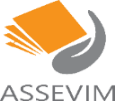 Associação Assistencial, Educacional e Cultural Vinde a Mim-ASSEVIM
METAS DE ATENDIMENTO
OBJETIVO IX: Integração das famílias nos eventos e projetos interativos
1. Promover atividades interativas.
Em cumprimento a meta 1.1.1 realizaremos os projetos interativos de acordo com os Projetos Didáticos. Os Projetos Interativos são: Nas asas da imaginação/Pasta de Leitura, Semeando e cultivando o amor/Maleta dos Valores para as turmas de M2;  Brincando com o corpo/Maleta Musical para as turmas de M1;
Os Projetos são oferecidos para todos os alunos matriculados, em formato de rodízio, para que todas as famílias possam participar.  Os Projetos Interativos iniciaram no mês de Fevereiro.
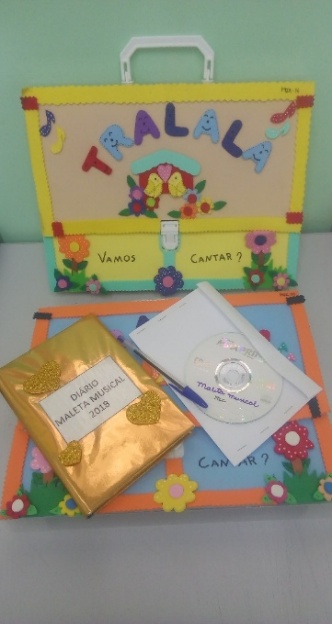 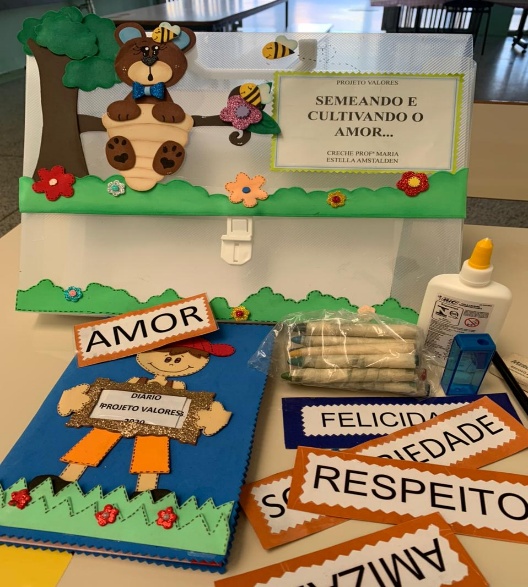 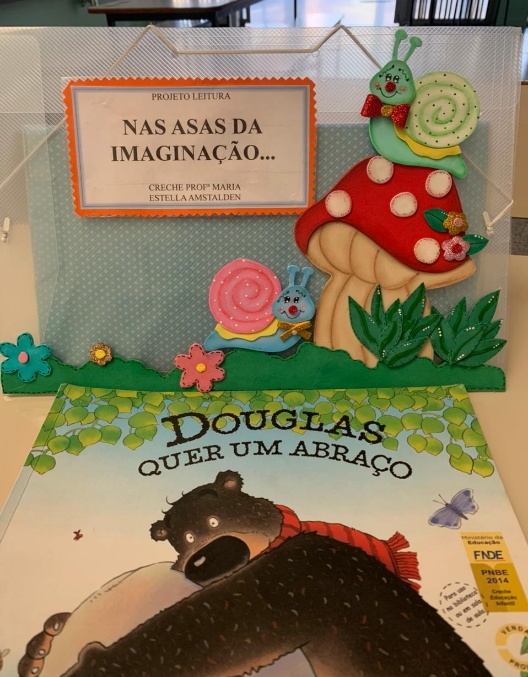 PROJETO BRINCANDO COM 
O CORPO
PROJETO VALORES
PROJETO LEITURA
Sede: Rua Guarin João Badin, 36 – Jardim Morada do Sol – (19)3816-1637
Unidade Creche Profa. Maria Estella Amstalden: (19) 3935 7879. / Unidade Creche Prof. Nízio Vieira: (19) 3935-8414 / Unidade Creche Profa. Francisca do Amaral: (19) 3835-4366 / Unidade Creche Profa. Marina Maschietto Magnusson: (19) 3936-1048
Título de Utilidade Pública Municipal – Lei nº 5158 de 17/07/2007.  /  13346-530 – INDAIATUBA – SP – CNPJ 08.889.456/0001-66.
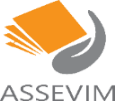 Associação Assistencial, Educacional e Cultural Vinde a Mim-ASSEVIM
METAS DE ATENDIMENTO
OBJETIVO IX: Integração das famílias nos eventos e projetos interativos
2. Promover eventos.
Em cumprimento a meta 2.1.1 realizaremos os eventos, de acordo com o calendário escolar do ano letivo de 2022. 
Ao final de cada evento as famílias avaliarão o evento realizado.
Sede: Rua Guarin João Badin, 36 – Jardim Morada do Sol – (19)3816-1637
Unidade Creche Profa. Maria Estella Amstalden: (19) 3935 7879. / Unidade Creche Prof. Nízio Vieira: (19) 3935-8414 / Unidade Creche Profa. Francisca do Amaral: (19) 3835-4366 / Unidade Creche Profa. Marina Maschietto Magnusson: (19) 3936-1048
Título de Utilidade Pública Municipal – Lei nº 5158 de 17/07/2007.  /  13346-530 – INDAIATUBA – SP – CNPJ 08.889.456/0001-66.
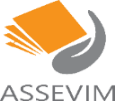 Associação Assistencial, Educacional e Cultural Vinde a Mim-ASSEVIM
METAS DE ATENDIMENTO
OBJETIVO X: Avaliação Institucional
1. Aplicar avaliação institucional.
Em cumprimento a meta 1.1.1, a avaliação de satisfação será aplicado as  famílias  no mês de novembro. A avaliação de satisfação aplicada será enviada pela Secretaria de Educação.
Os resultados das avaliações serão tabulados e servirão para nortear as melhorias de trabalho.
Sede: Rua Guarin João Badin, 36 – Jardim Morada do Sol – (19)3816-1637
Unidade Creche Profa. Maria Estella Amstalden: (19) 3935 7879. / Unidade Creche Prof. Nízio Vieira: (19) 3935-8414 / Unidade Creche Profa. Francisca do Amaral: (19) 3835-4366 / Unidade Creche Profa. Marina Maschietto Magnusson: (19) 3936-1048
Título de Utilidade Pública Municipal – Lei nº 5158 de 17/07/2007.  /  13346-530 – INDAIATUBA – SP – CNPJ 08.889.456/0001-66.
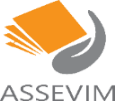 Associação Assistencial, Educacional e Cultural Vinde a Mim-ASSEVIM
METAS DE ATENDIMENTO
OBJETIVO X: Avaliação de Competências
1. Aplicar avaliação de competências.
Em cumprimento a meta 1.1.1  será aplicada em reunião de formação do mês de julho a auto avaliação  a todos os colaboradores. Paralelamente a  Gestora realizará a avaliação de competências de cada colaborador.
Após a realização das avaliações, elas serão integradas, tabuladas e comparadas. Os seus resultados servirão de norte para as melhorias do trabalho de formação com a equipe e com relação às capacitações, em cumprimento a meta 1.2.1.
Em cumprimento a meta 1.3.1 o resultado de cada colaborador é tabulado, e a competência que é identificada como um ponto a desenvolver é passada para o colaborador por meio de um atendimento individual. Cada colaborador será acompanhado de forma que venha a se desenvolver, para dessa forma atingir o mínimo de 70% da pontuação.
Sede: Rua Guarin João Badin, 36 – Jardim Morada do Sol – (19)3816-1637
Unidade Creche Profa. Maria Estella Amstalden: (19) 3935 7879. / Unidade Creche Prof. Nízio Vieira: (19) 3935-8414 / Unidade Creche Profa. Francisca do Amaral: (19) 3835-4366 / Unidade Creche Profa. Marina Maschietto Magnusson: (19) 3936-1048
Título de Utilidade Pública Municipal – Lei nº 5158 de 17/07/2007.  /  13346-530 – INDAIATUBA – SP – CNPJ 08.889.456/0001-66.
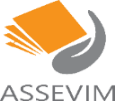 Associação Assistencial, Educacional e Cultural Vinde a Mim-ASSEVIM
___________________________________
Leidiane M. P. Nagatamo
Coordenadora Pedagógica
Sede: Rua Guarin João Badin, 36 – Jardim Morada do Sol – (19)3816-1637
Unidade Creche Profa. Maria Estella Amstalden: (19) 3935 7879. / Unidade Creche Prof. Nízio Vieira: (19) 3935-8414 / Unidade Creche Profa. Francisca do Amaral: (19) 3835-4366 / Unidade Creche Profa. Marina Maschietto Magnusson: (19) 3936-1048
Título de Utilidade Pública Municipal – Lei nº 5158 de 17/07/2007.  /  13346-530 – INDAIATUBA – SP – CNPJ 08.889.456/0001-66.